Statique
La statique est l’étude de l’équilibre
 des systèmes matériels au repos
Extraits du référentiel
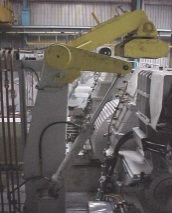 Illustration : ligne de fabrication de tôle d’aluminium
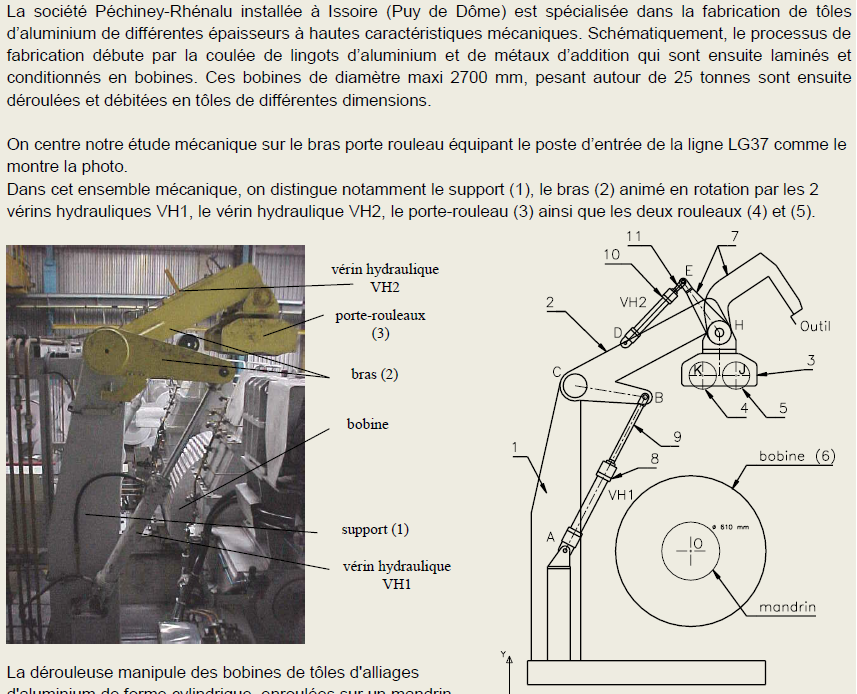 Illustration : ligne de fabrication de tôle d’aluminium
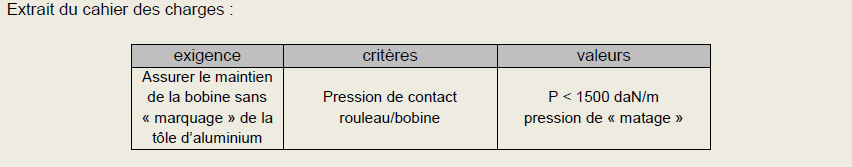 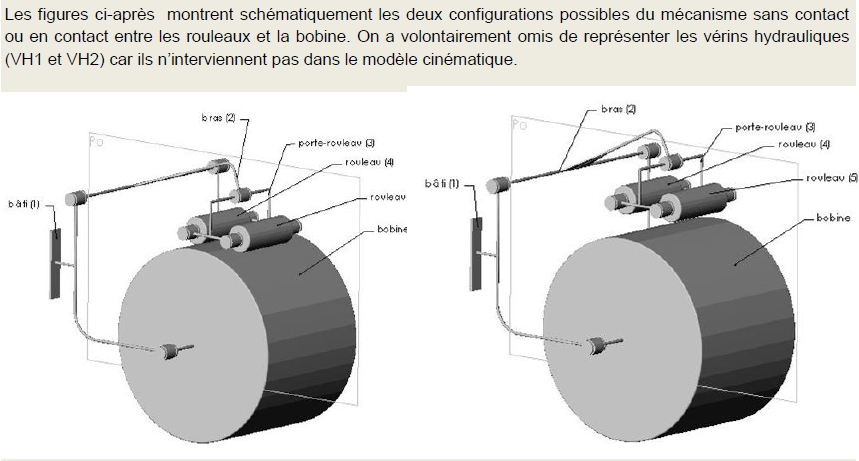 Modélisation des actions mécaniques
Action mécanique = toute cause susceptible de :
 maintenir un solide (ou ensemble de solides) au repos  statique 1ére année
 créer un mouvement  dynamique 2éme année
 déformer un solide (ou ensemble de solides)  RdM école d’ingé
Modélisation Actions Mécaniques
Actions volumiques ou à distance
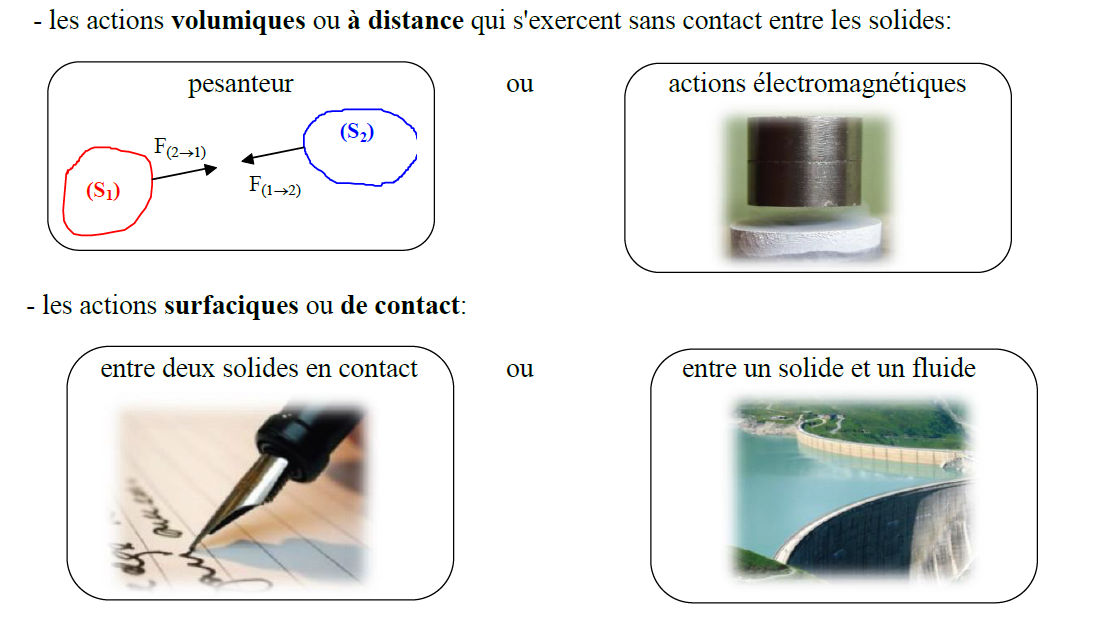 Actions surfaciques ou de contact
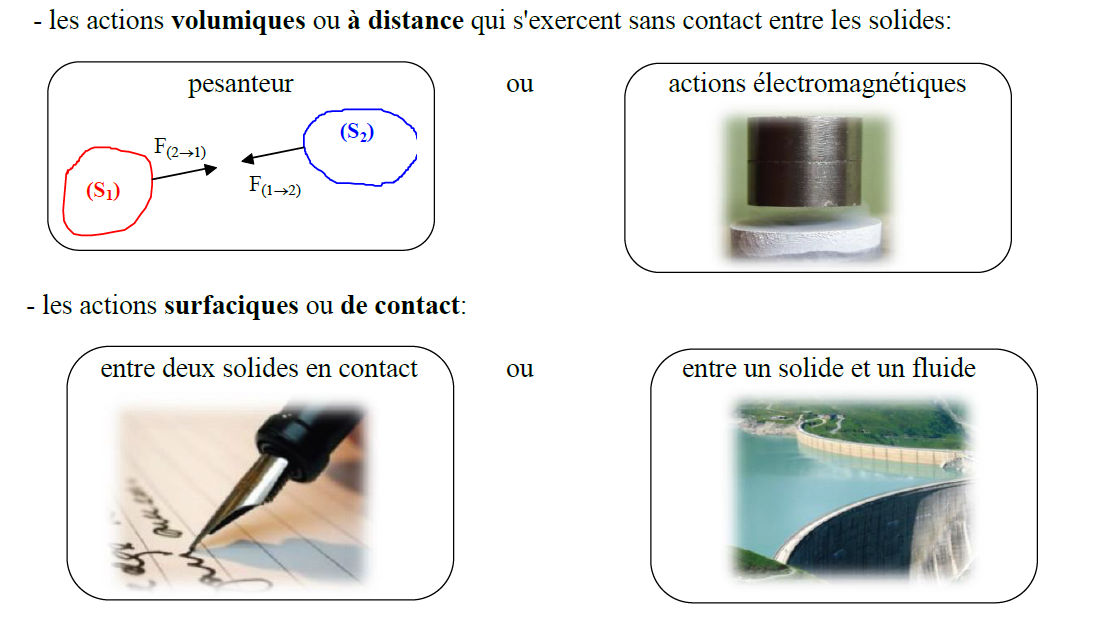 M
dF(M)
dv
u(M)
Modélisation locale : action à distance
Actions volumiques ou à distance
Modélisation Actions Mécaniques
f(M) = répartition volumique d'effort en M en N/m3
Pour la pesanteur :	  

          est verticale descendante
f(M) = (M).g  	avec  (M) = masse volumique en kg/m3
		et g = accélération de la pesanteur
(M)
(S1)
(S2)
M
(S1)
dS
dF(M)
(M)
dFn(M)
dFt(M)
Modélisation locale : action de contact
Plan tangent
Actions surfaciques ou de contact
Modélisation Actions Mécaniques
Modélisation locale : action de contact
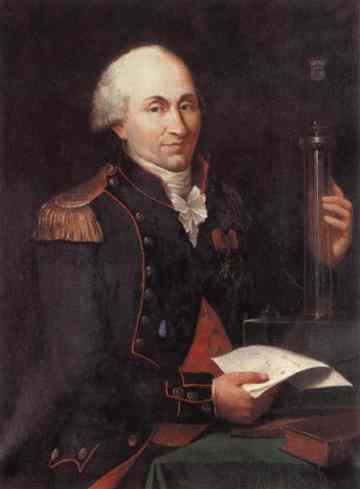 Modélisation Actions Mécaniques
Lois de Coulomb (ingénieur et physicien français 1736 – 1806)
Vitesse de glissement non nulle:
q(M) = f.p(M)    avec f = coefficient de frottement en M entre S1 et S2
            est opposé à la vitesse de glissement de S1/S2 (S1 étant le solide isolé)
q(M) ≤ f.p(M)    avec f = coefficient de frottement en M entre S1 et S2
            est de direction indéterminée
Vitesse de glissement nulle:
Modélisation locale : action de contact
Le cône de frottement
Modélisation Actions Mécaniques
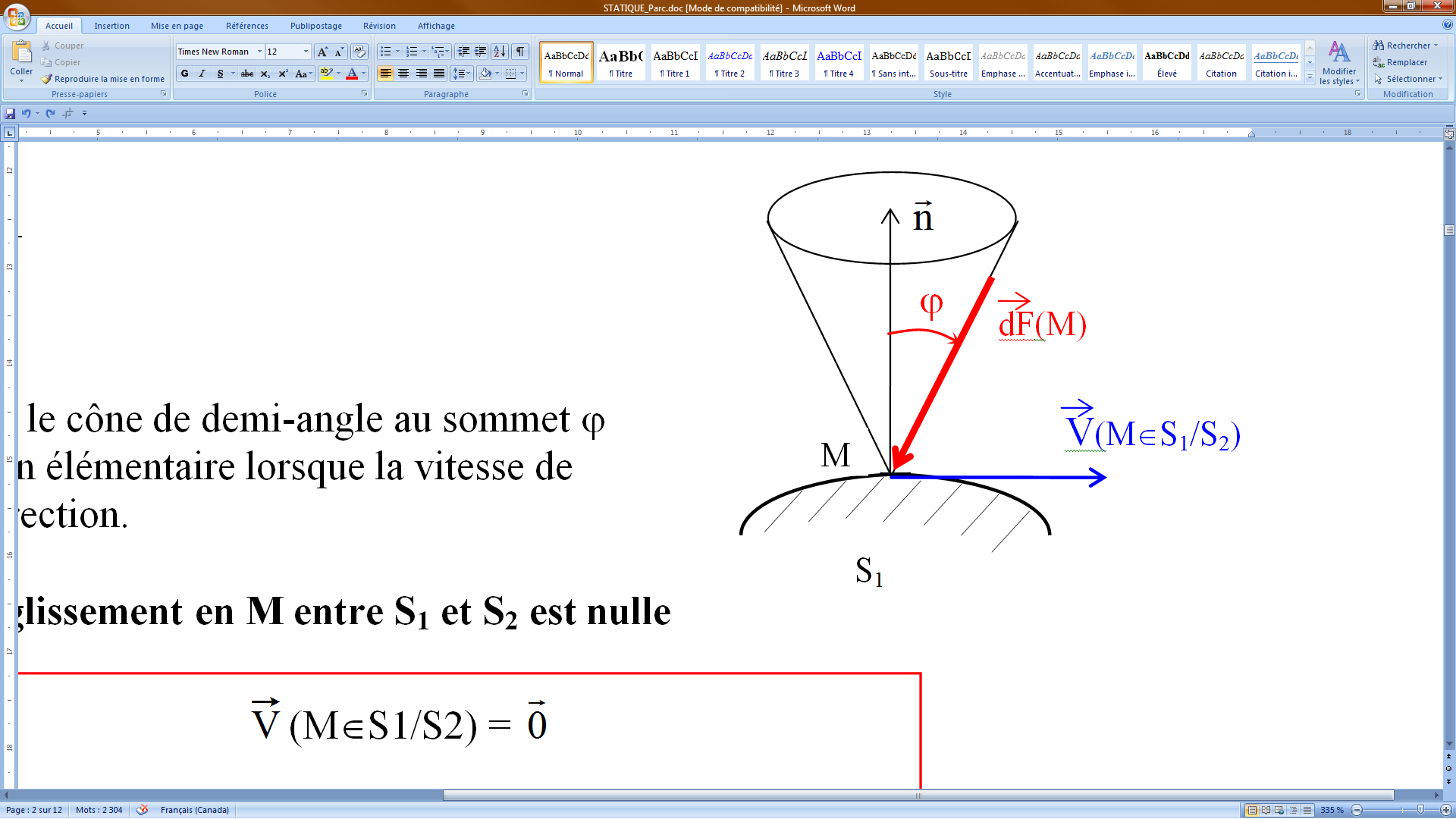 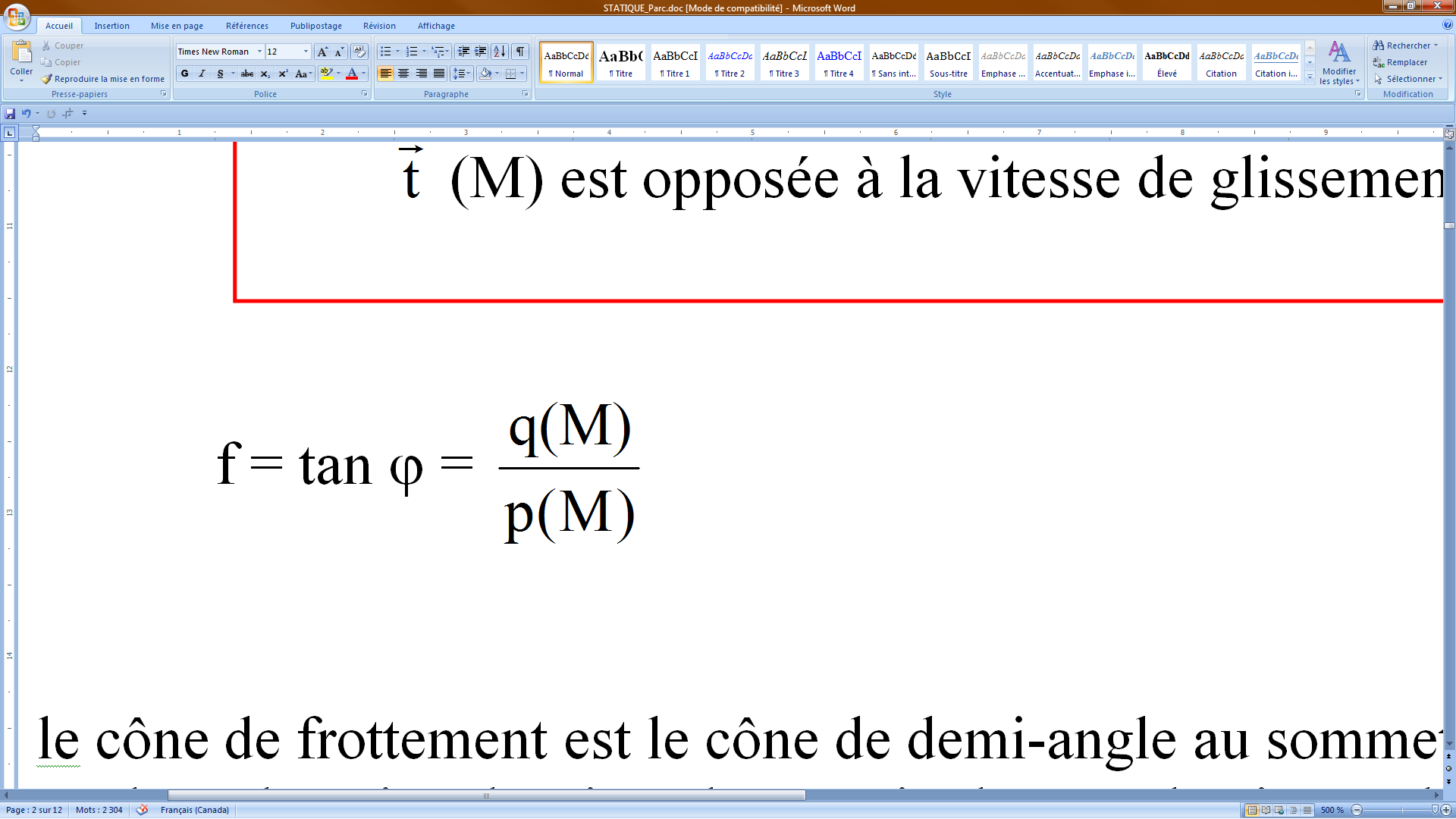 L'effort n'est jamais à l'extérieur du cône de frottement !
Modélisation locale : action de contact
Contact ponctuel
Modélisation Actions Mécaniques
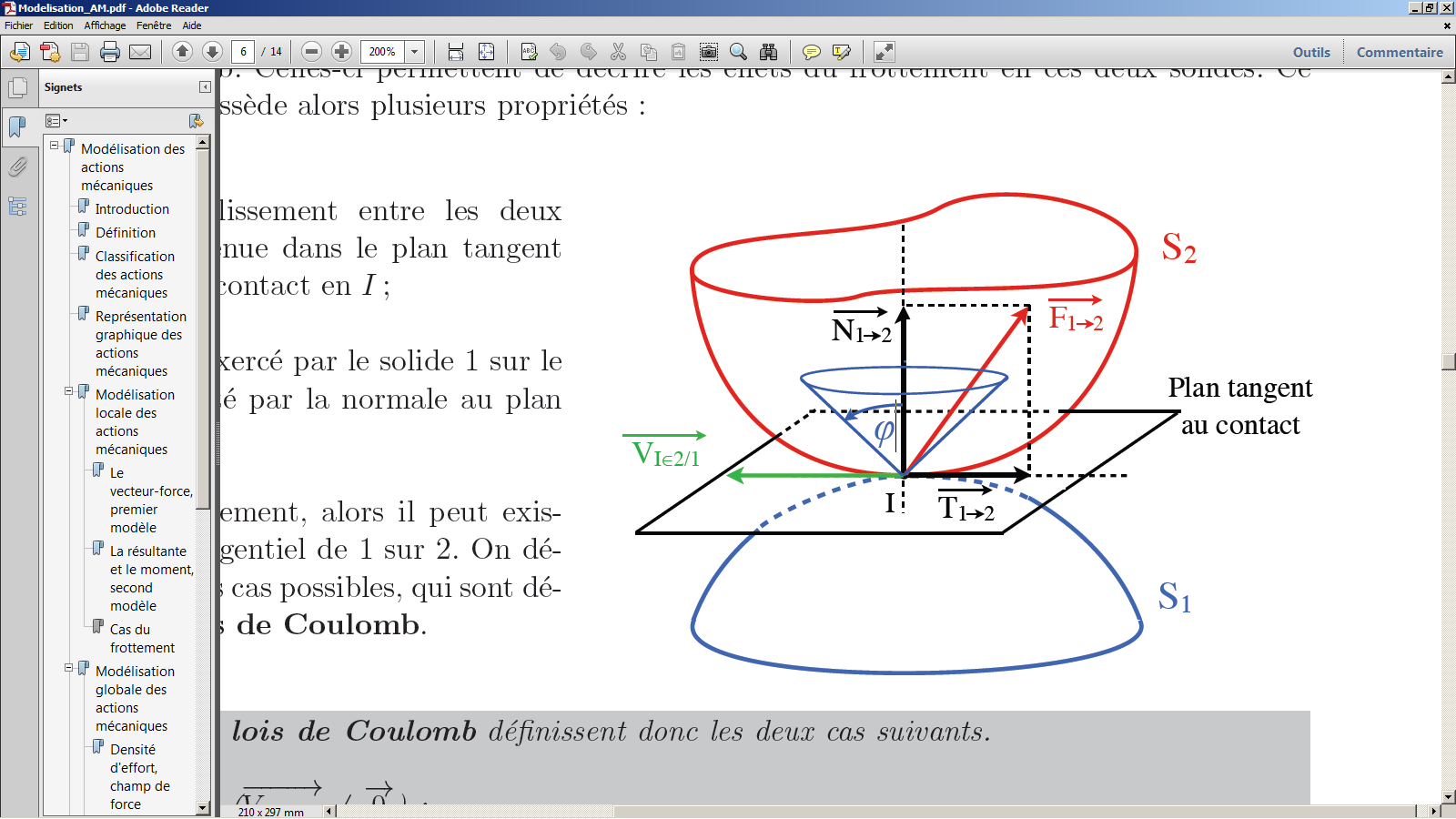 Modélisation globale : 
on intègre les actions élémentaires
Modélisation Actions Mécaniques
Premier principe de la statique : 
Toute action mécanique est entièrement caractérisée, 
d'un point de vue mécanique, 
par un torseur.
Modélisation globale : cas d’une « force » centrale
Modélisation Actions Mécaniques
Premier principe de la statique :
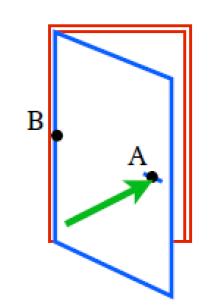 Pour fermer une porte !
FA
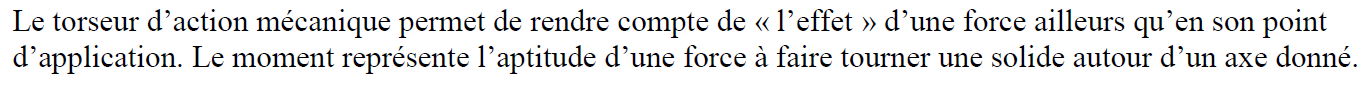 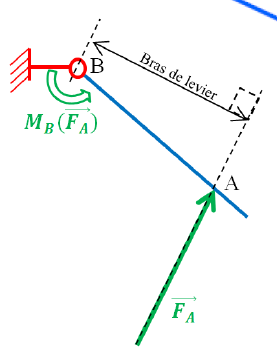 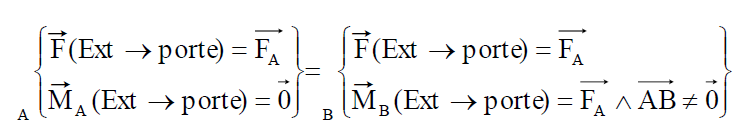 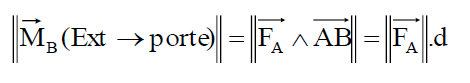 = Force * Bras de levier
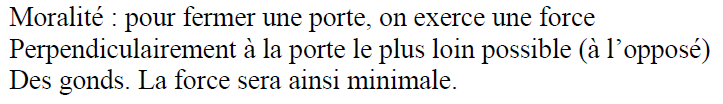 Modélisation globale : autre cas
Application : frein de TGV
Modélisation Actions Mécaniques
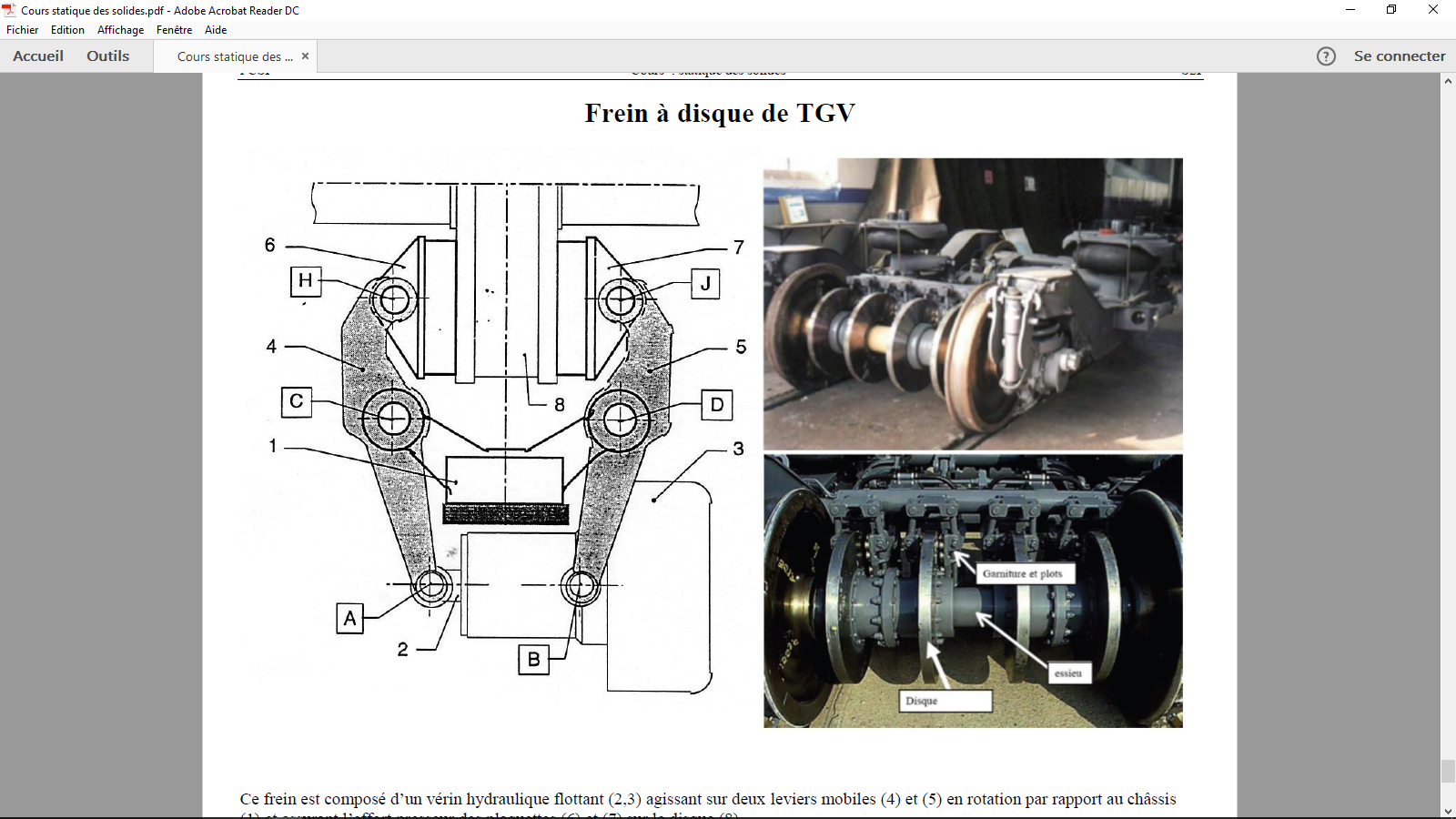 Modélisation globale : autre cas
Application : frein de TGV
Modélisation Actions Mécaniques
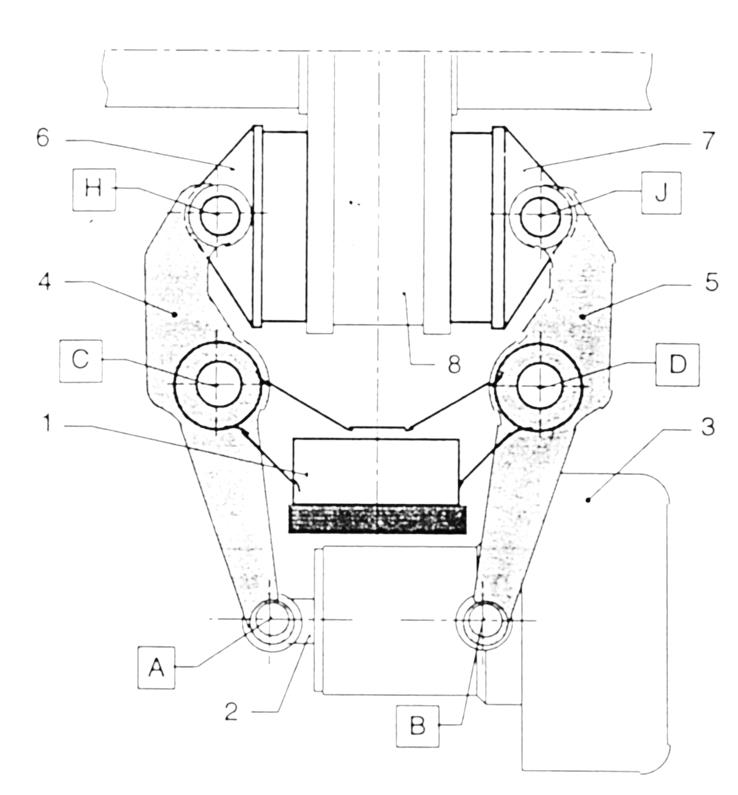 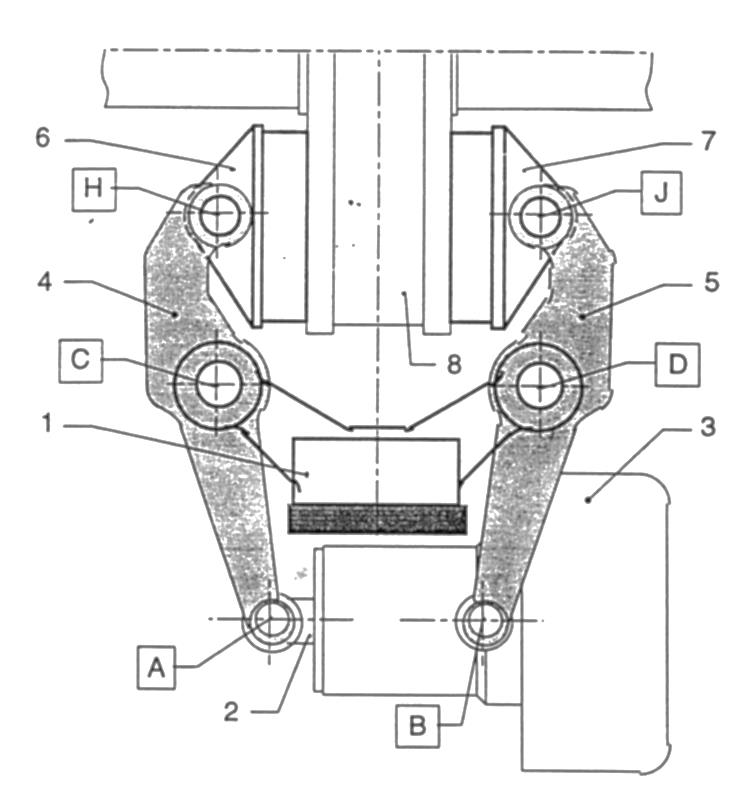 Le disque lié à la roue est pincé
Ce frein est composé d’un vérin hydraulique flottant (2,3) agissant sur deux leviers mobiles (4) et (5) en rotation par rapport au châssis (1) et assurant l’effort presseur des plaquettes (6) et (7) sur le disque (8).

La répartition de pression sur le disque est uniforme : p(M) = p0  (p0  cste)
4 et 5 poussent sur 6 et 7
4 et 5 tournent autour de C et D
Le vérin (3+2) s’allonge
Modélisation globale : autre cas
Application : frein de TGV
Modélisation Actions Mécaniques
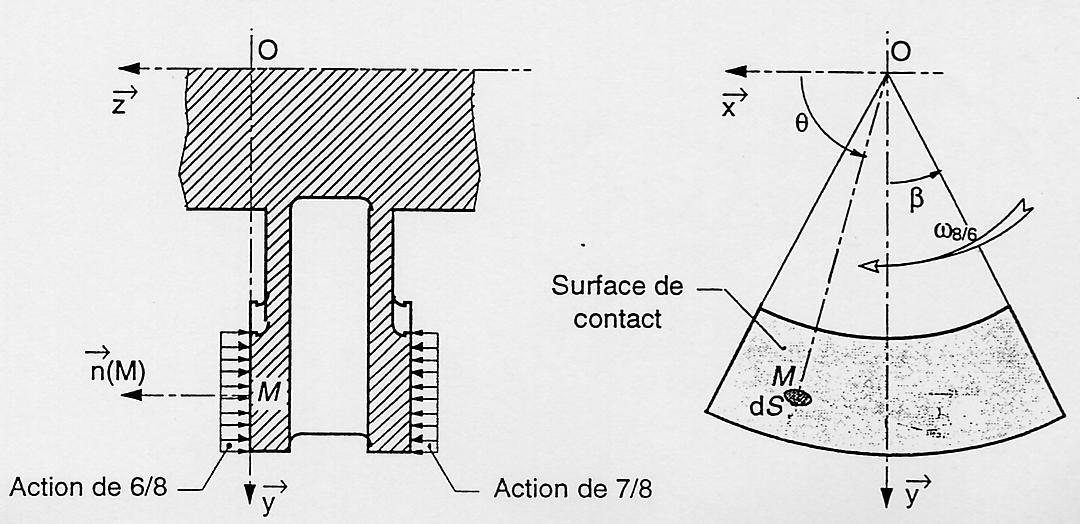 1-  Déterminer le torseur des actions mécaniques de (6) sur (8) au point O.
2-  Déterminer le point A (appelé point d’application de l’effort) tel que les 
     actions mécaniques de (6) sur (8) soient modélisables par un glisseur.
A
F
Modélisation globale : 
on intègre les actions élémentaires
Modélisation Actions Mécaniques
Premier principe de la statique : Toute action mécanique est entièrement caractérisée, d'un point de vue mécanique, par un torseur.
Torseur couple
Exemple  : action fournie par un moteur
Glisseur  
C’est la force en 
rG
rG
G
G
(C)
(S)
P)

P)

Modélisation globale : 
L’action de pesanteur
Modélisation Actions Mécaniques
G est appelé barycentre (en géométrie) ou centre de gravité (en mécanique)
G d’une courbe (1er th de Guldin) : 
S = (2 π rG) . L
G d’une surface (2ème th de Guldin) : 
V = (2 π rG) . S
3 méthodes pour déterminer la position de G : toujours commencer par l’étude des symétries

  Le calcul intégral :

  La méthode barycentrique : 

  Les 2 théorèmes de Guldin
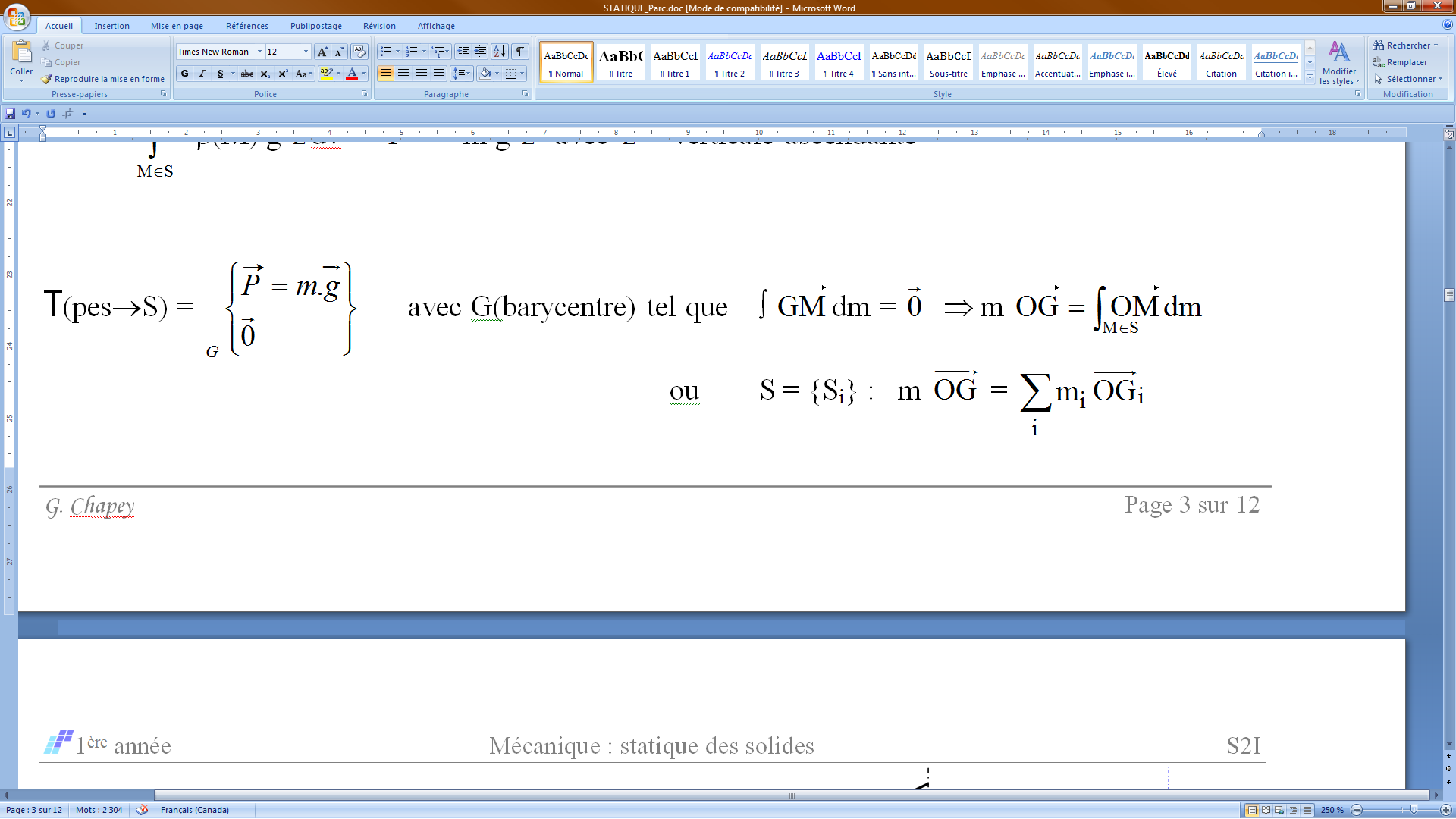 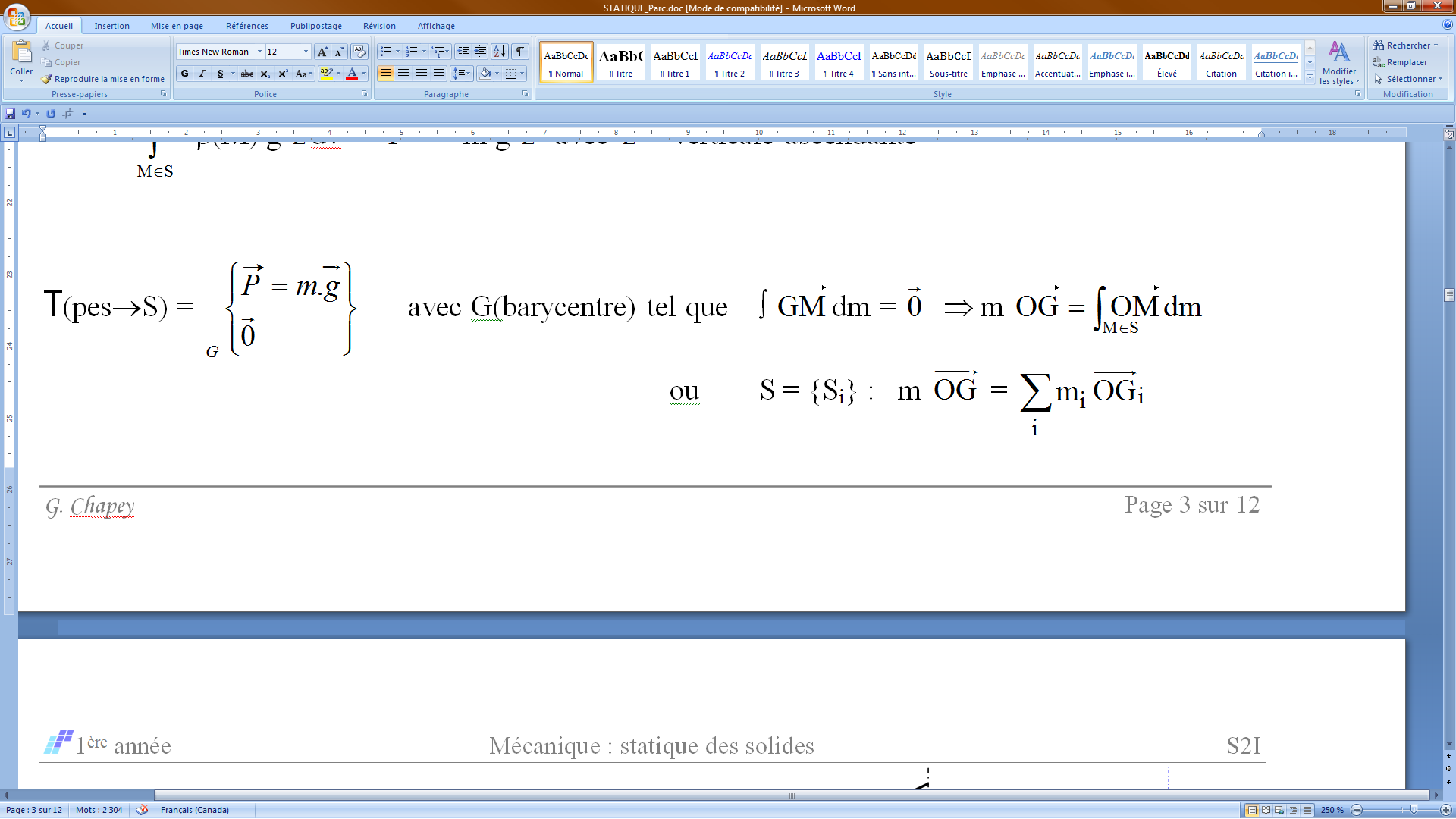 Modélisation globale : 
Action hydrostatique d’un fluide sur un solide
Modélisation Actions Mécaniques
Pas de composante
tangentielle
Deux modèles de pression  : 

Pression variable :   p(M) = p0 +  g z . Ex : action sur un barrage
	p0 = pression à la surface libre du fluide
    	 = masse volumique du fluide
     	g = accélération de la pesanteur
     	z = profondeur au point M depuis la surface libre du fluide
Moment élémentaire
nul en M
Pression constante : p(M) = p0  .. Ex: action dans un vérin
Modélisation globale : 
Action hydrostatique d’un fluide sur un solide
Modélisation Actions Mécaniques
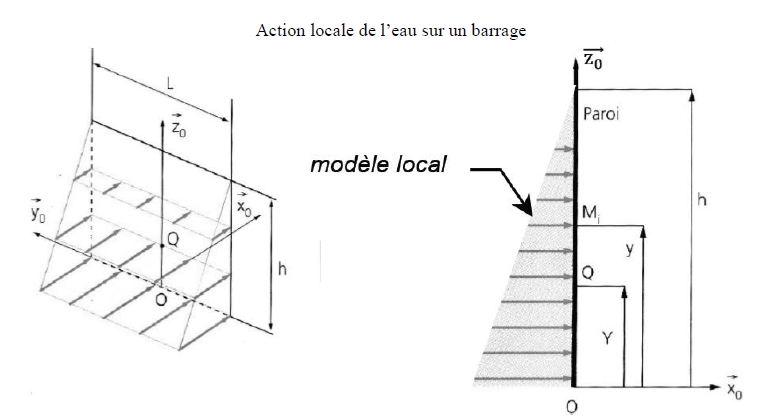 Modélisation globale : 
Action hydrostatique d’un fluide sur un solide
Modélisation Actions Mécaniques
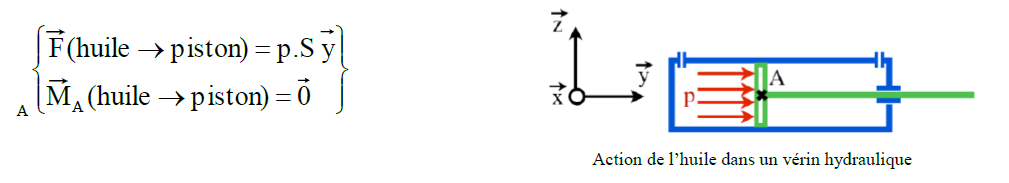 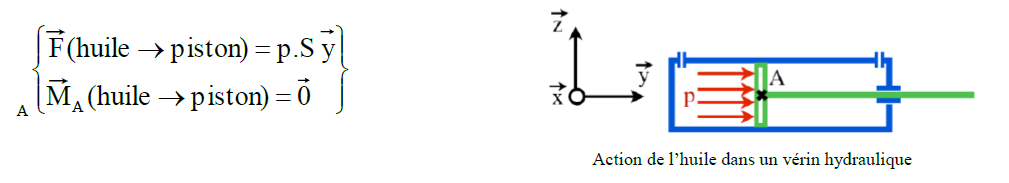 Modélisation globale : 
Action de contact entre solides
Modélisation Actions Mécaniques
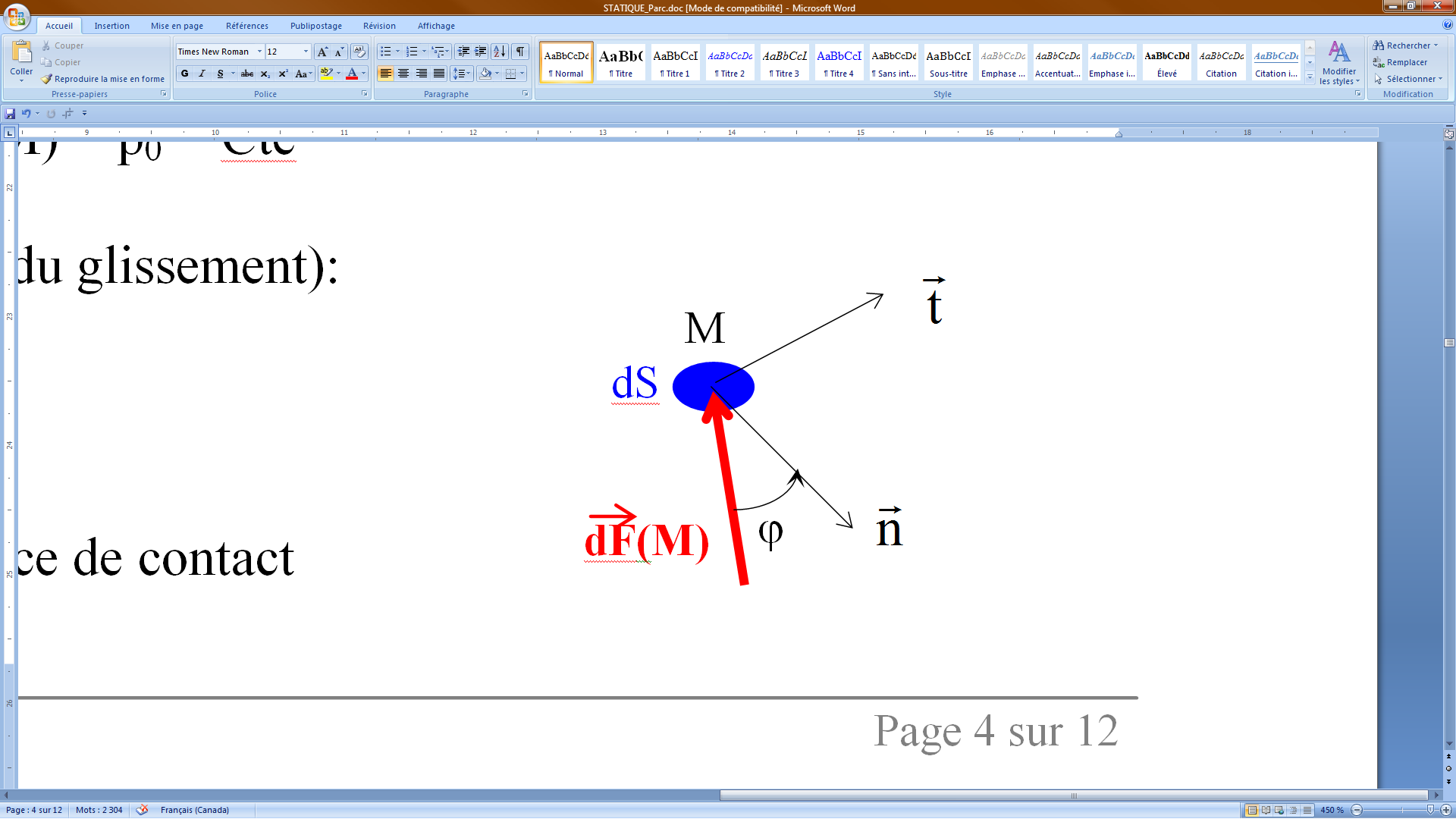 Pour simplifier le modèle, 2 hypothèses sont souvent faites :

  La pression est uniforme, p(M) = p0 = Cte

  On se place à la limite du glissement
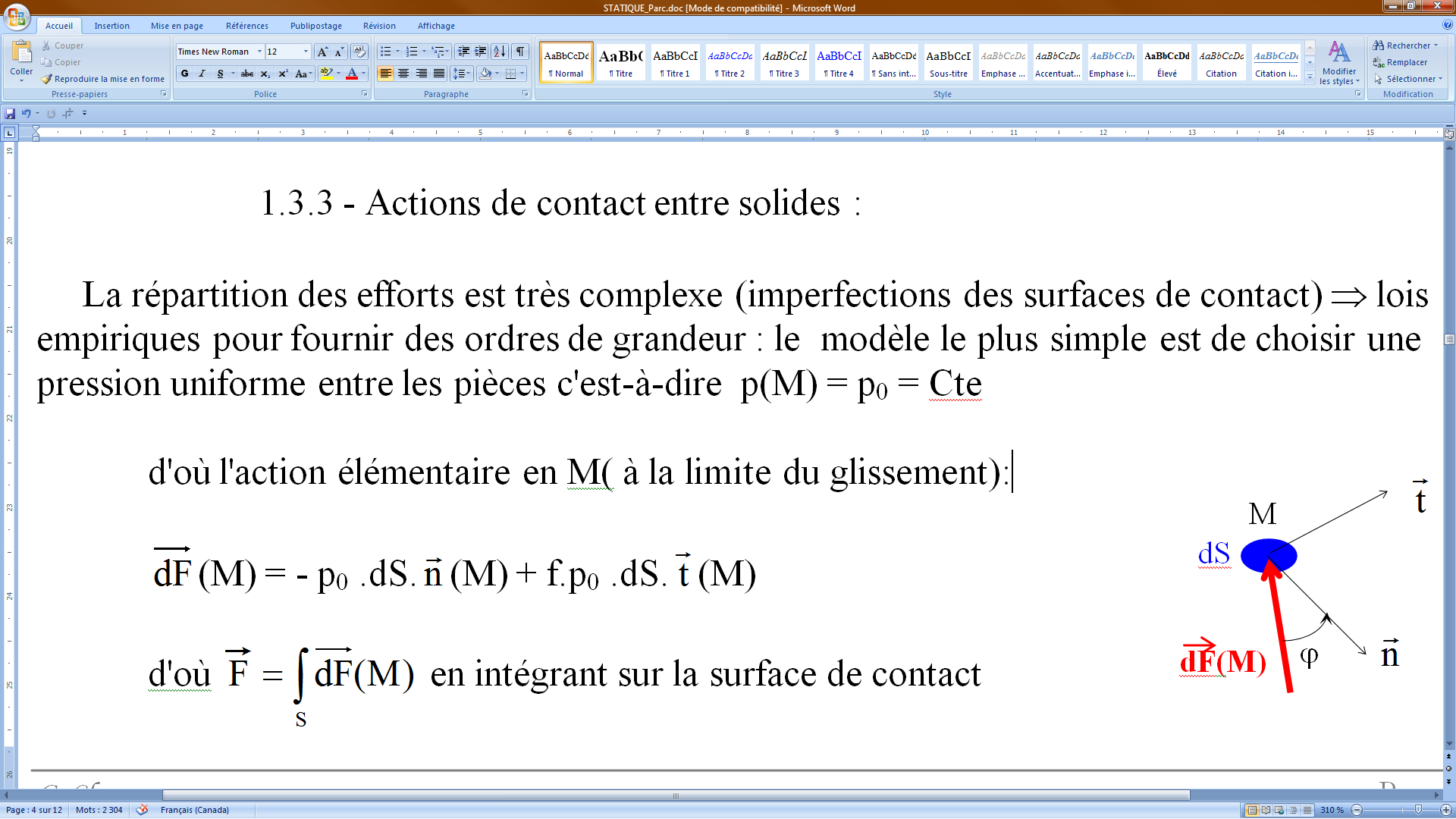 On trouve l’action en intégrant sur la surface de contact.
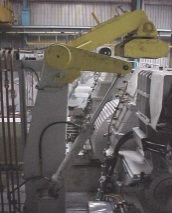 Illustration : ligne de fabrication de tôle d’aluminium
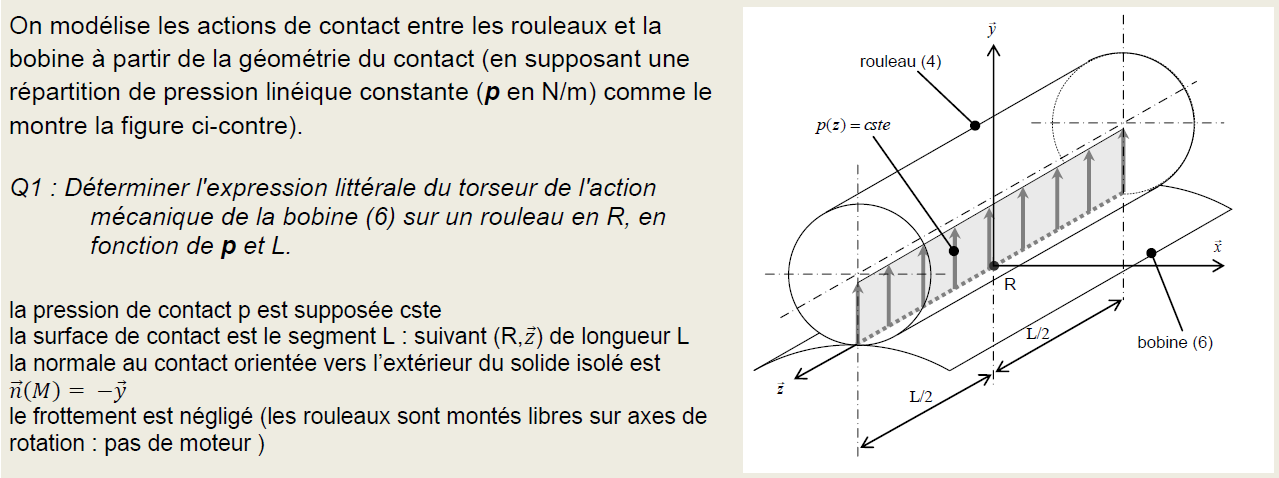 Modélisation Actions Mécaniques
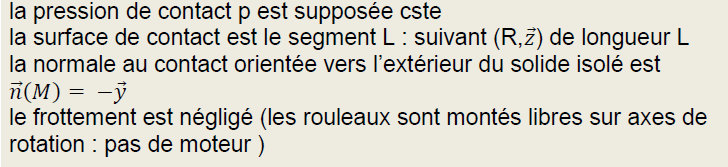 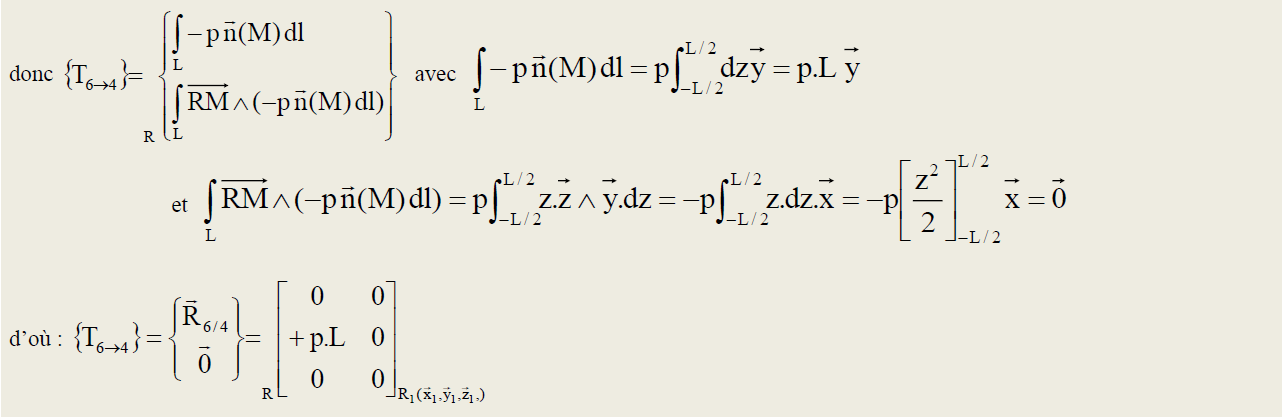 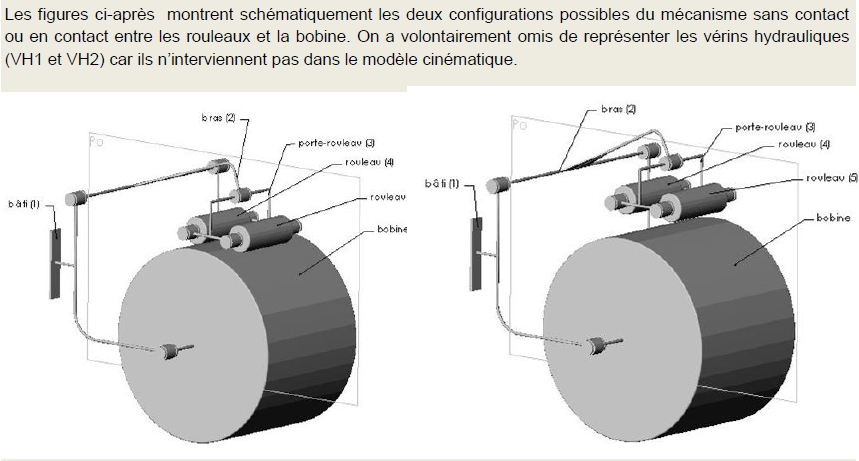 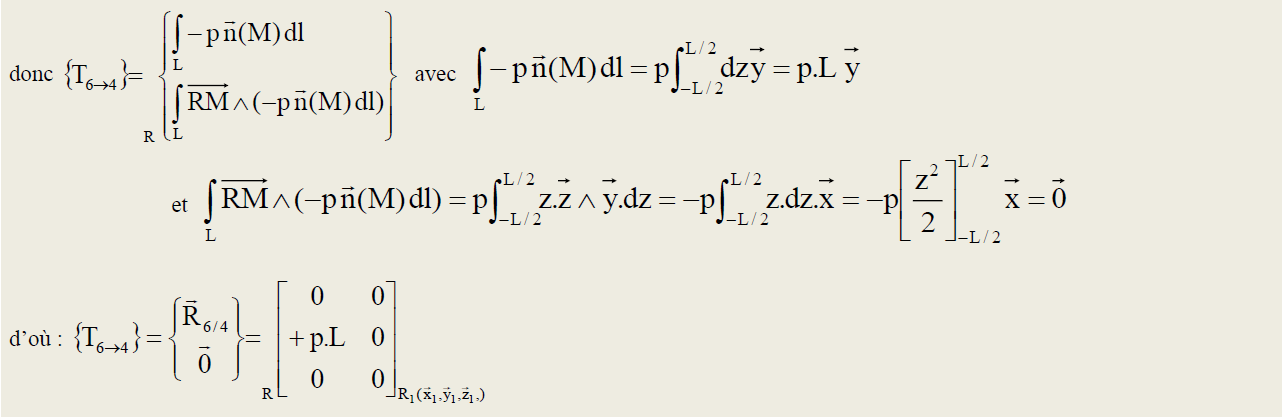 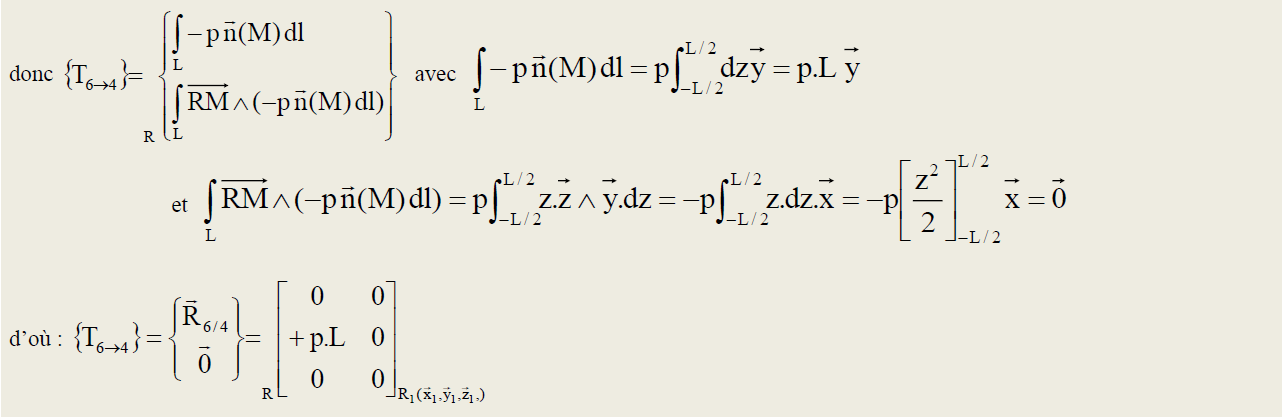 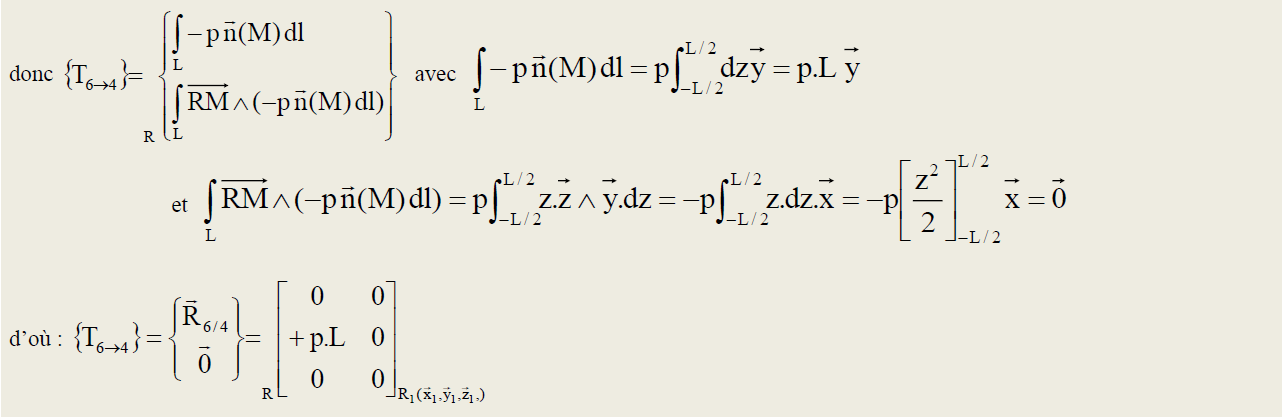 z
S2
S1
y
O
x
z
dF(M)
z
z
y
x
y
M
O
S2
M'
x
S1
Modélisation globale : Les liaisons normalisées
Modélisation Actions Mécaniques
Actions de contact dans la liaison ponctuelle sans frottement:
Z
Actions de contact dans la liaison pivot glissant sans frottement:
Y M
Z  N
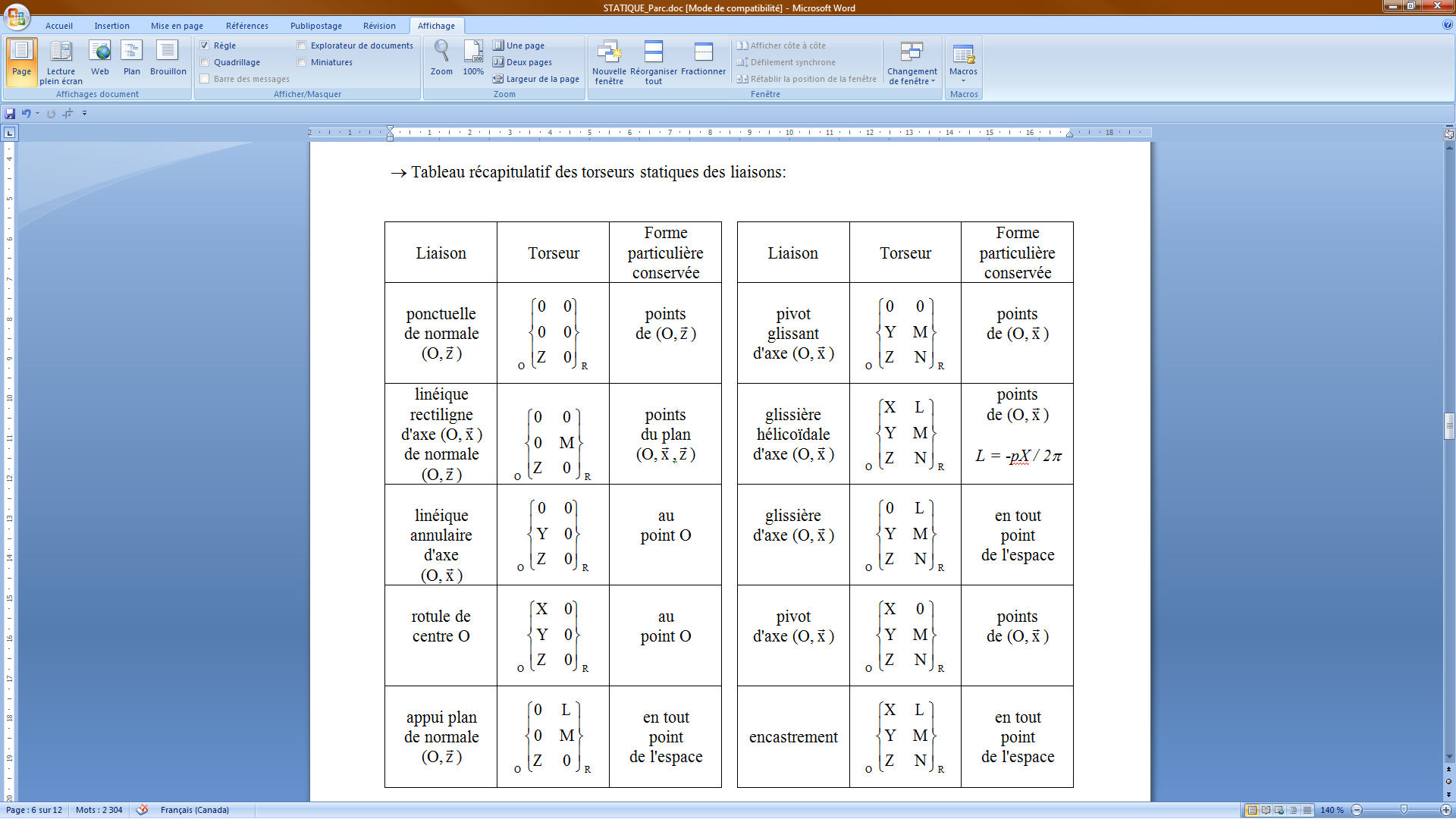 Modélisation Actions Mécaniques
Isolement d’un système matériel
On distingue mentalement de son environnement une partie ou le tout d’une pièce, d’un ensemble de pièces, d’une quantité de fluide…
Système matériel E isolé
Isolement système matériel
Deux catégories d’efforts, modélisables par des torseurs, en découlent:
Equilibre: Un système E est en équilibre par rapport à un repère R si
Principe Fondamental de la Statique
P.F.S.:
Si un système matériel E est en équilibre par rapport à un repère galiléen, alors le torseur des actions extérieures qui lui sont appliquées est égal au torseur nul.
Principe Fondamental de la Statique
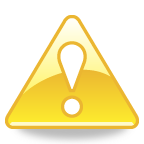 Ce n’est pas une condition suffisante!
Théorème de la Résultante Statique:
Théorème du Moment Statique:
Point quelconque
Théorème des actions réciproques (ou mutuelles):
2
1
D12
D21
D
D
Théorèmes de la Statique
Théorèmes généraux:
Principe Fondamental de la Statique
B
C
z
A
(S)
BExtS
BExtS
B
B
y
z
z
A
A
x
(S)
(S)
AExtS
Normes et sens imposés si une force connue et une autre de direction connue
C
y
AExtS
y
z
B
Norme des forces inconnue
x
x
A
Hors équilibre
(S)
y
x
CExtS
CExtS
CExtS
BExtS
BExtS
BExtS
AExtS
AExtS
AExtS
Cas particuliers:
Si un solide (ou un ensemble de solides) est en équilibre sous l'action de TROIS efforts modélisables par des GLISSEURS, ceux-ci sont:
 coplanaires
 concourants ou parallèles
 de somme vectorielle nulle
Si un solide (ou un ensemble de solides) est en équilibre sous l'action de DEUX efforts modélisables par des GLISSEURS, ceux-ci sont colinéaires et de somme nulle.
Principe Fondamental de la Statique
Hors équilibre
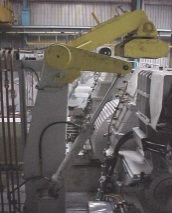 Illustration : ligne de fabrication de tôle d’aluminium
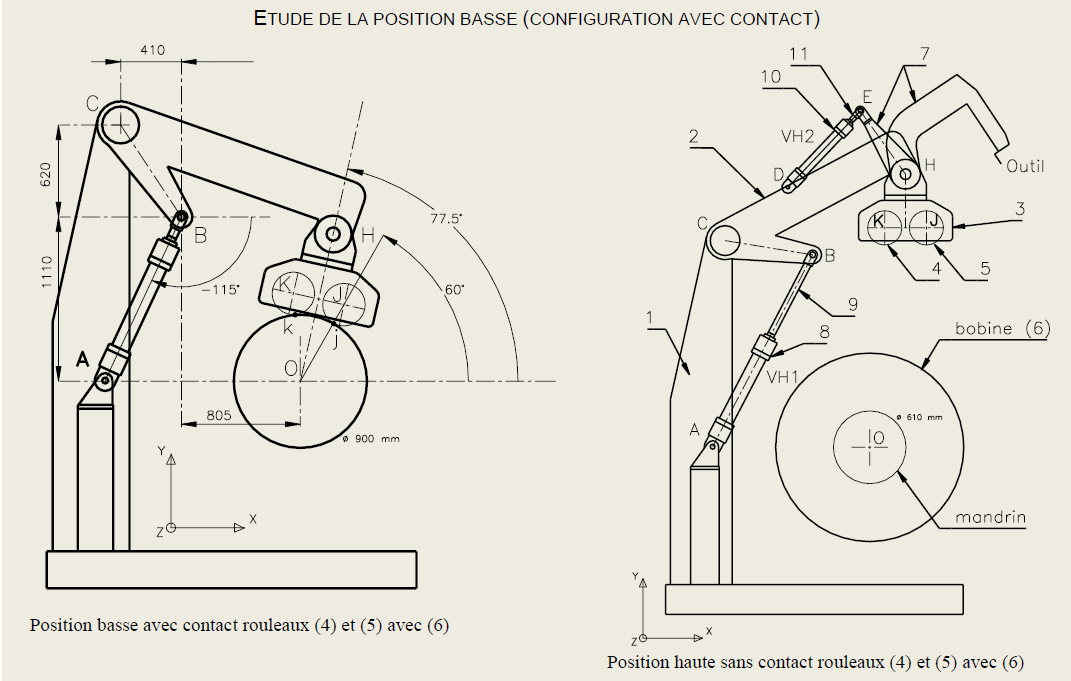 Principe Fondamental de la Statique
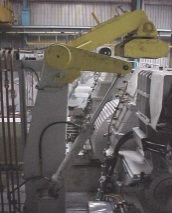 Illustration : ligne de fabrication de tôle d’aluminium
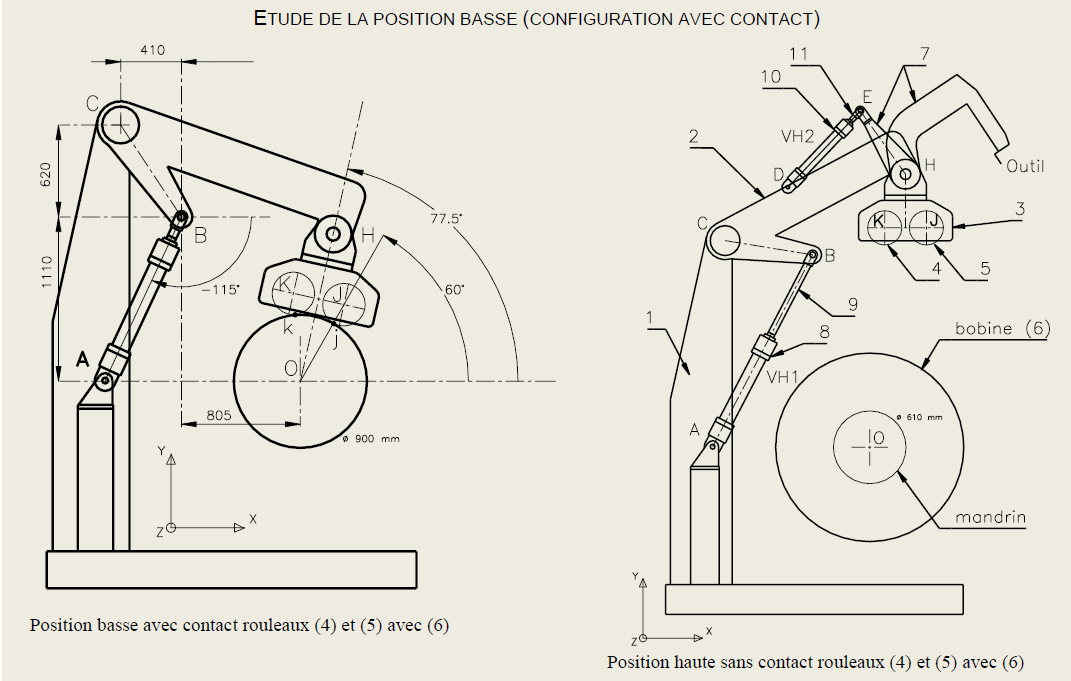 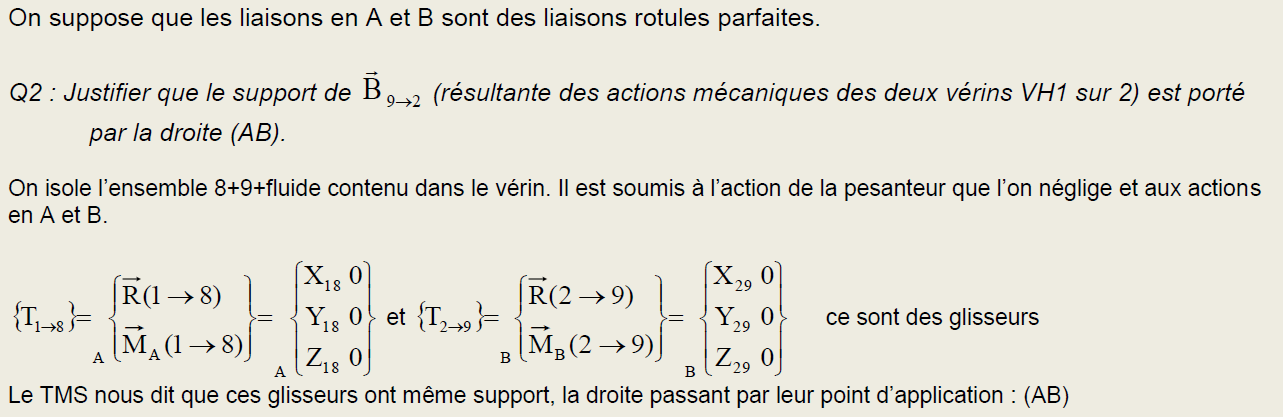 Principe Fondamental de la Statique
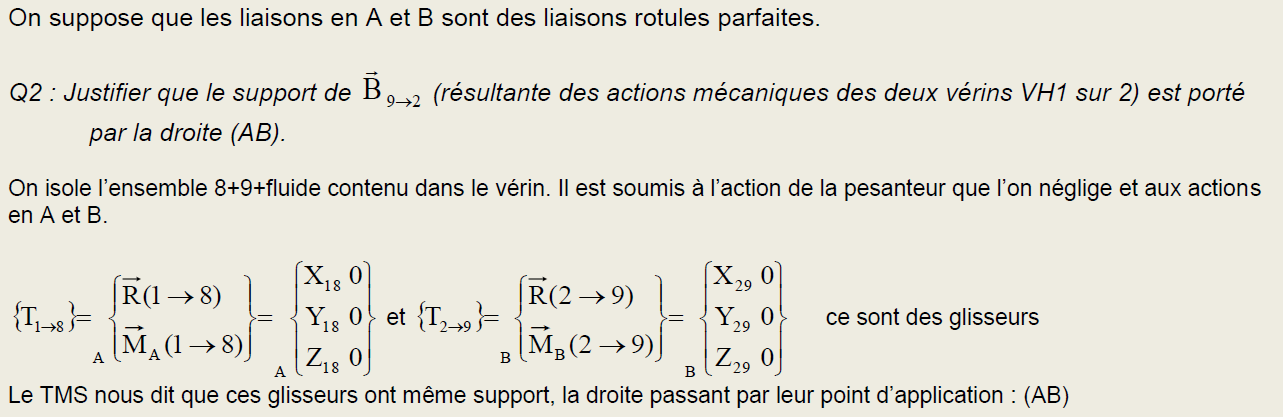 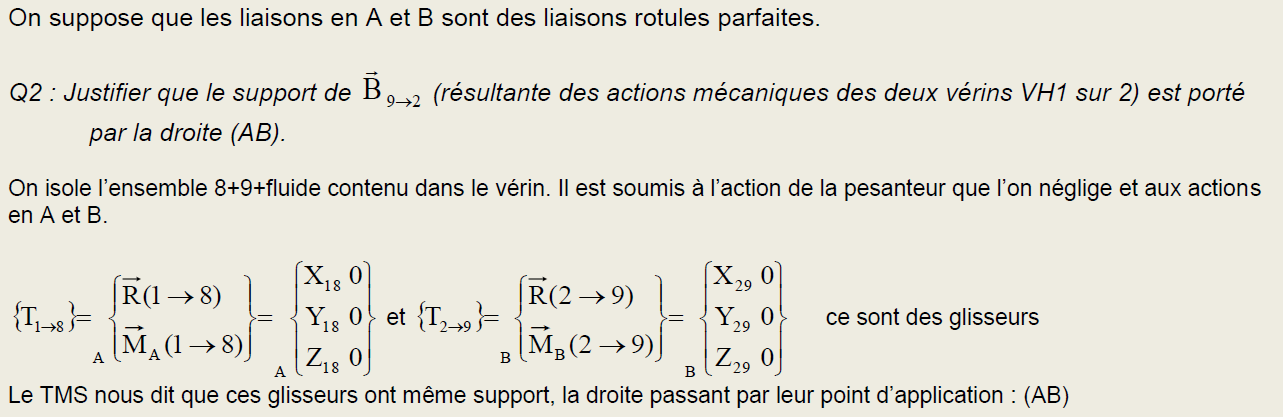 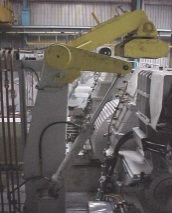 Illustration : ligne de fabrication de tôle d’aluminium
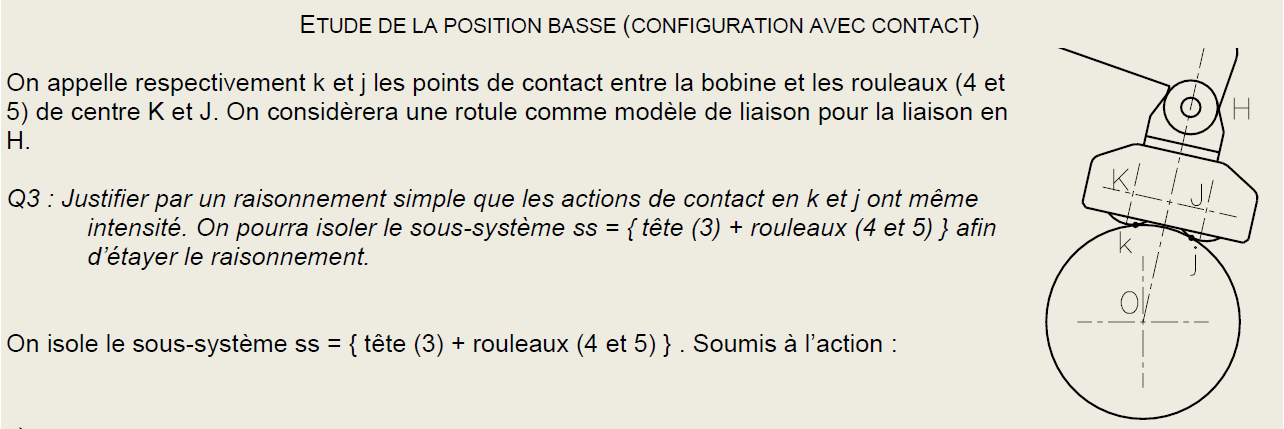 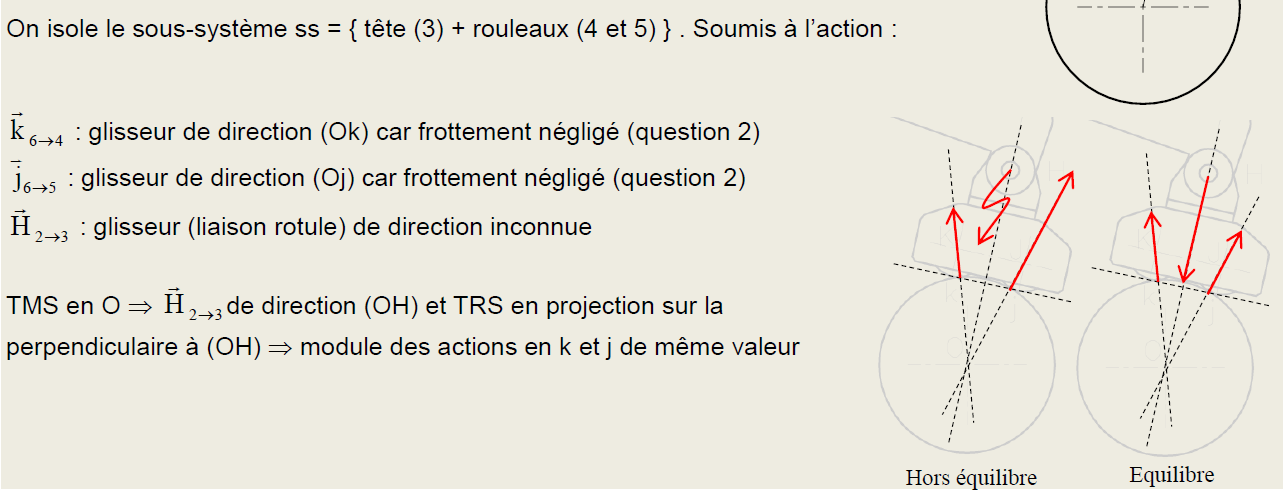 Principe Fondamental de la Statique
Problème plan
Toutes les résultantes appartiennent au plan
 Tous les moments sont perpendiculaires au plan
Actions mécaniques : si le plan est (x,y)
Torseurs « statiques » des liaisons :
Problème Plan
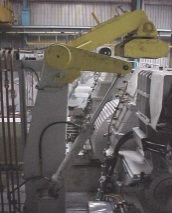 Illustration : ligne de fabrication de tôle d’aluminium
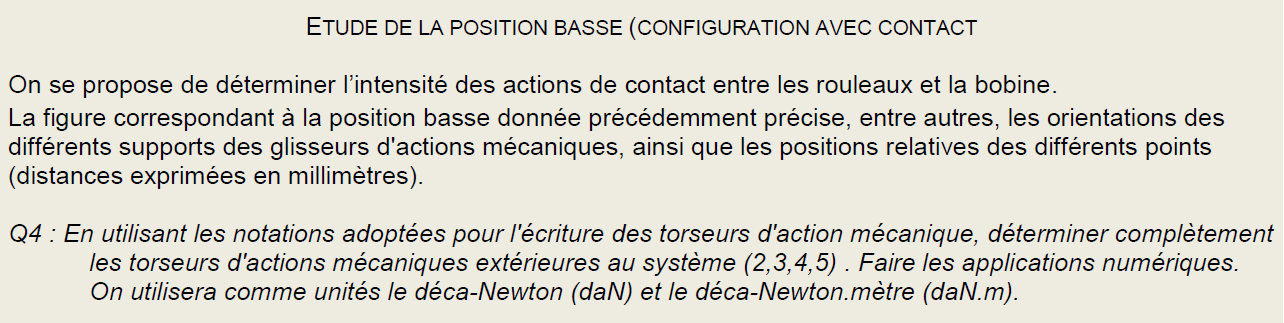 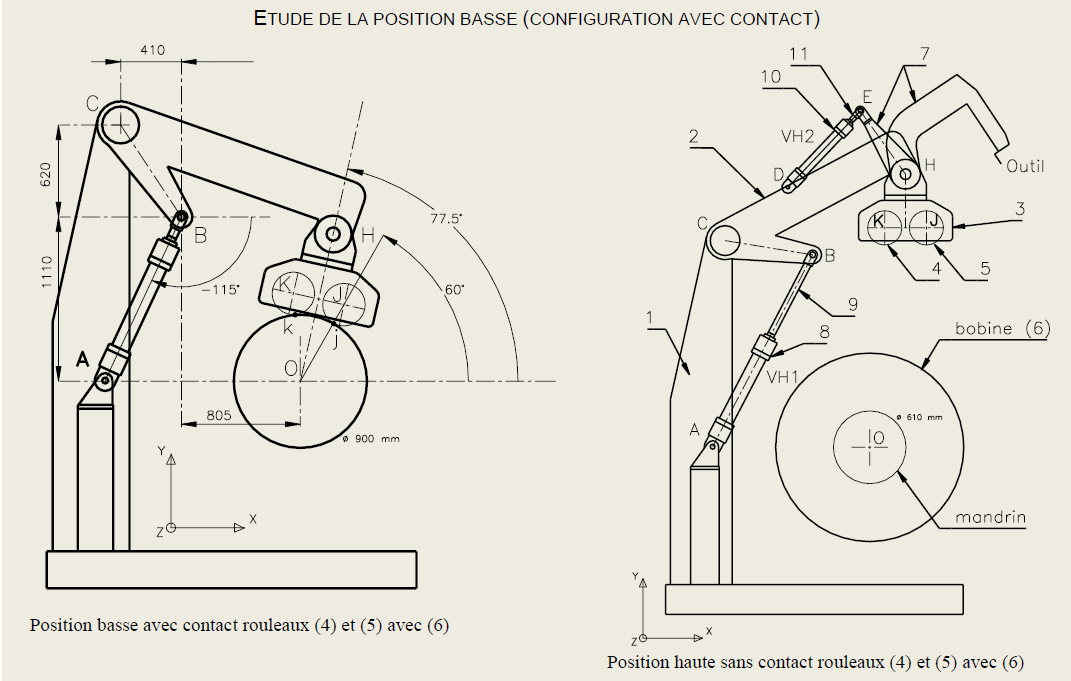 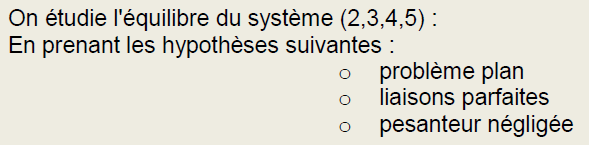 Principe Fondamental de la Statique
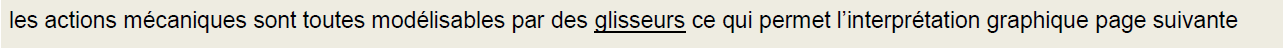 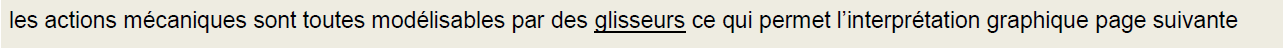 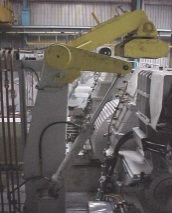 Illustration : ligne de fabrication de tôle d’aluminium
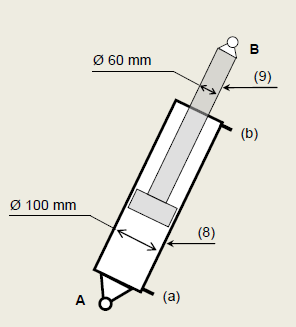 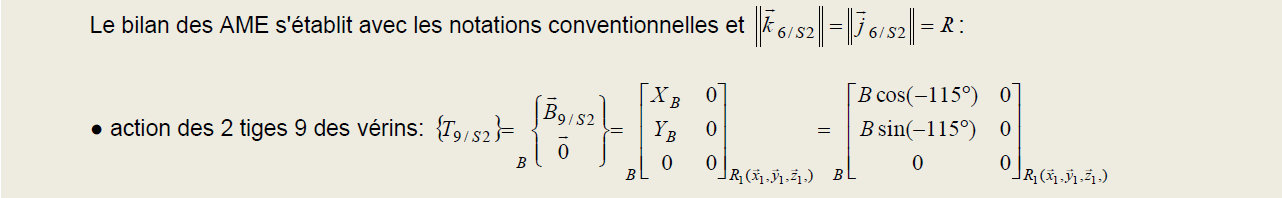 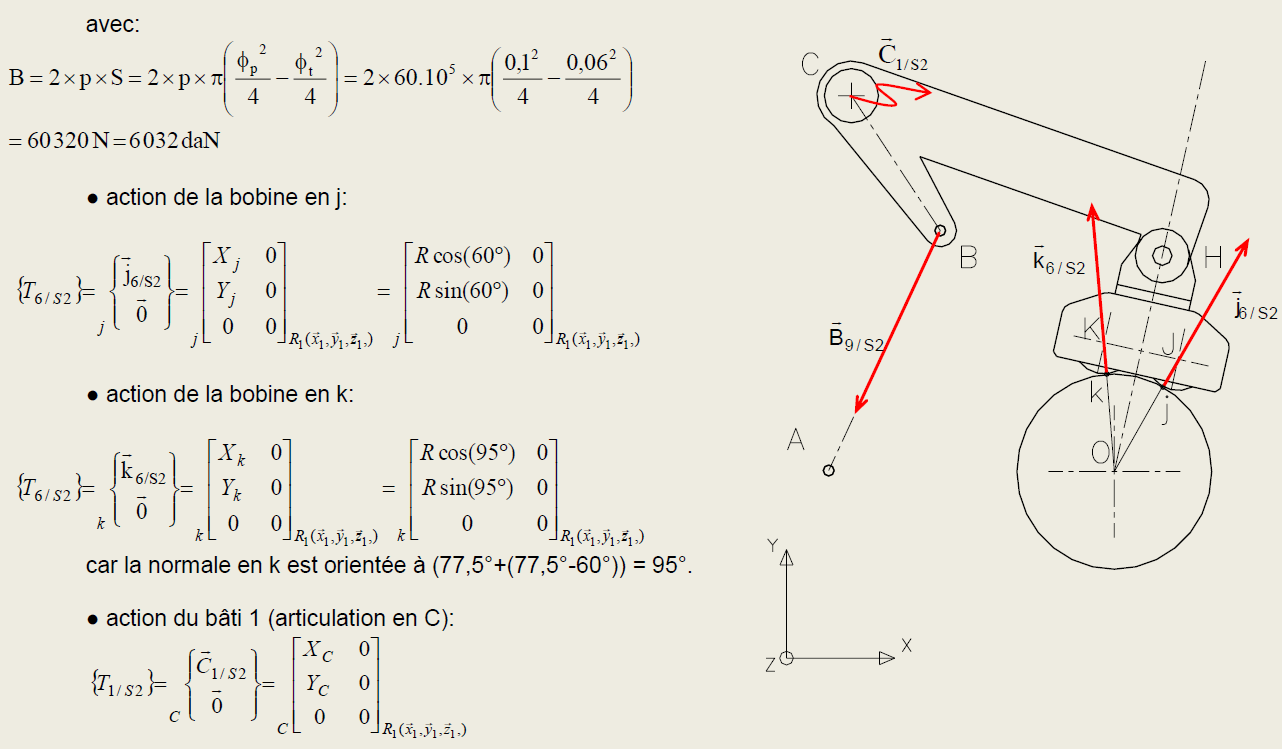 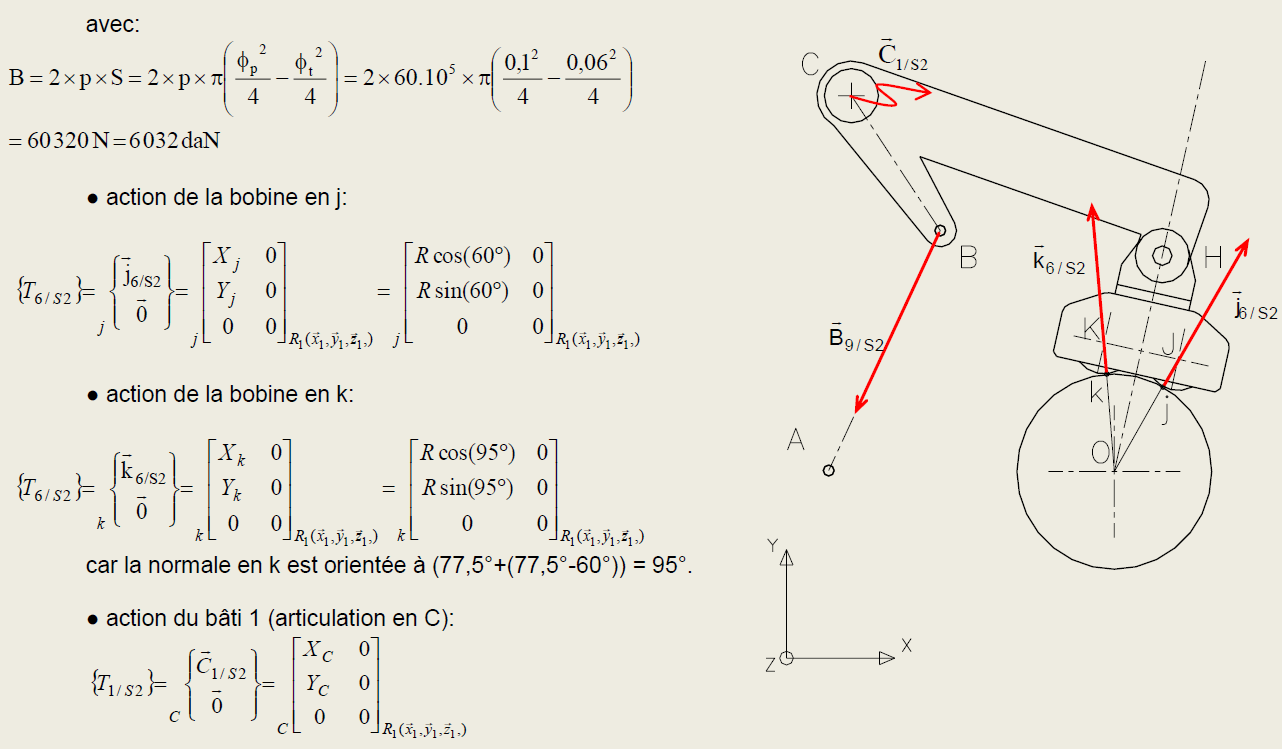 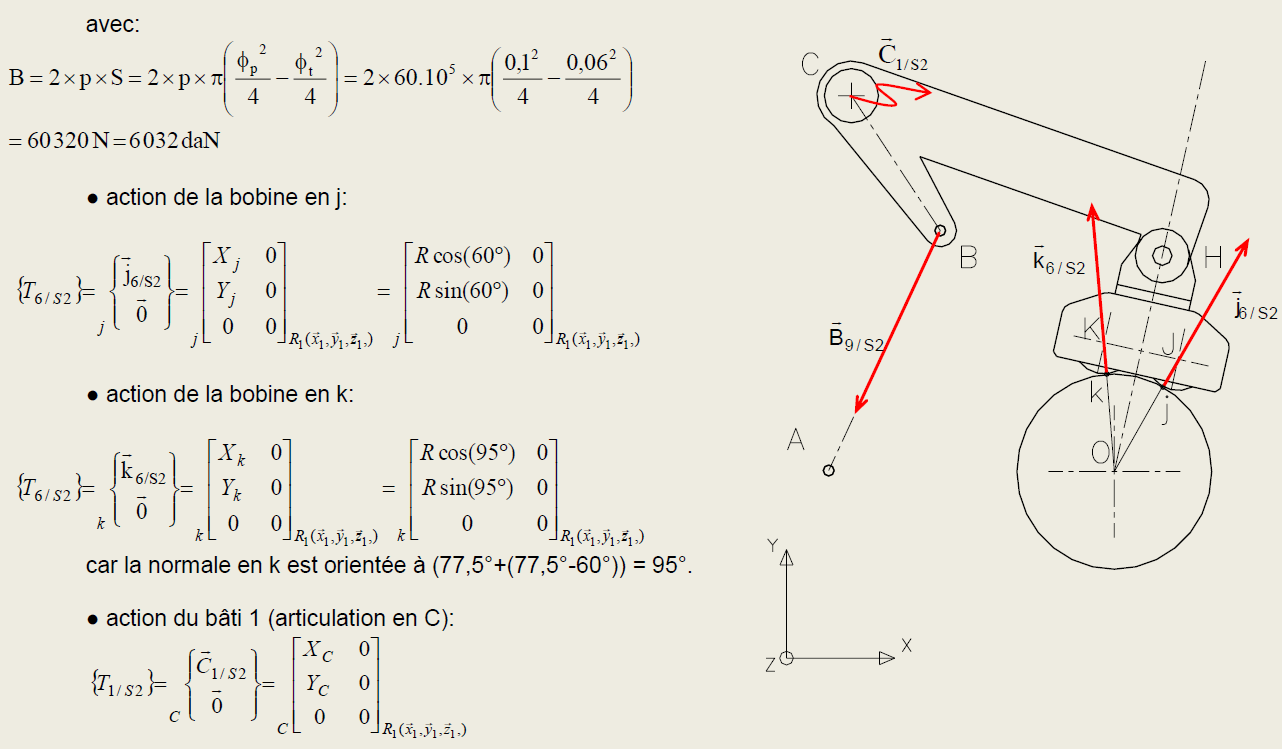 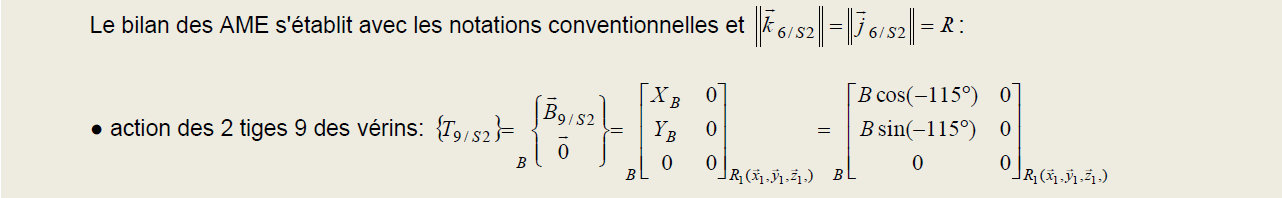 Principe Fondamental de la Statique
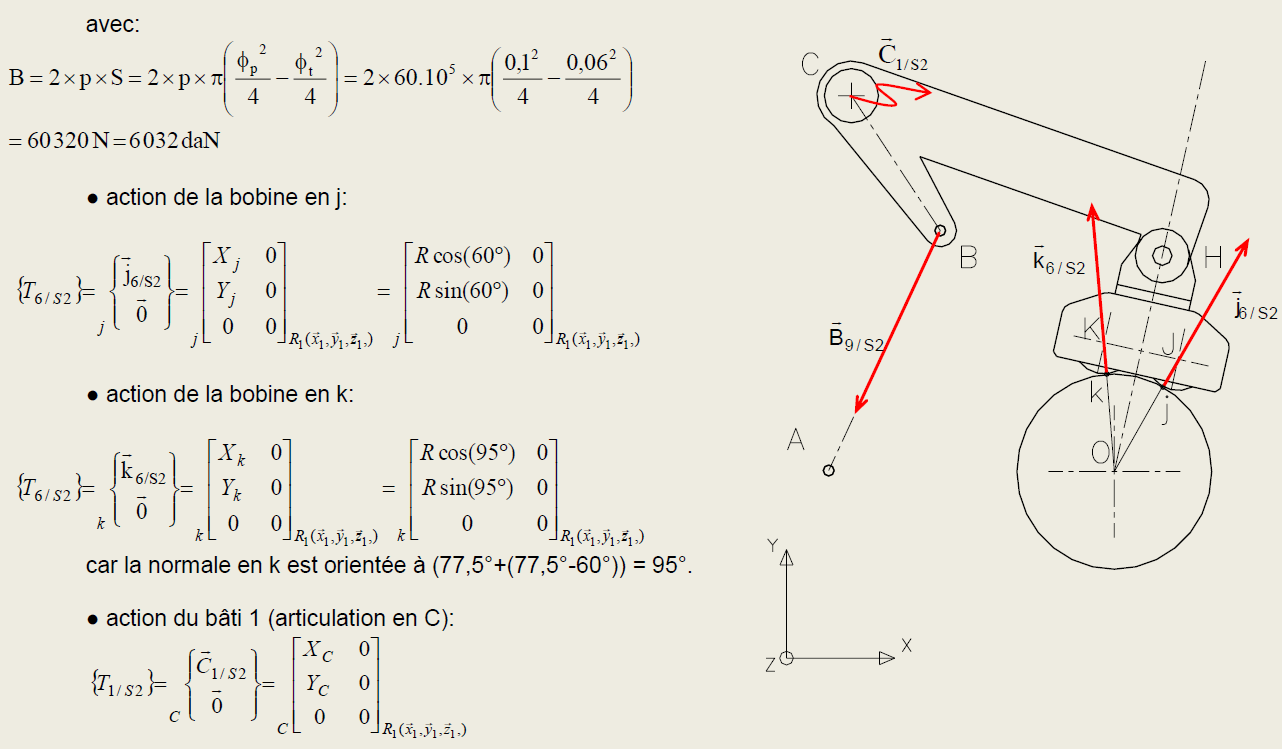 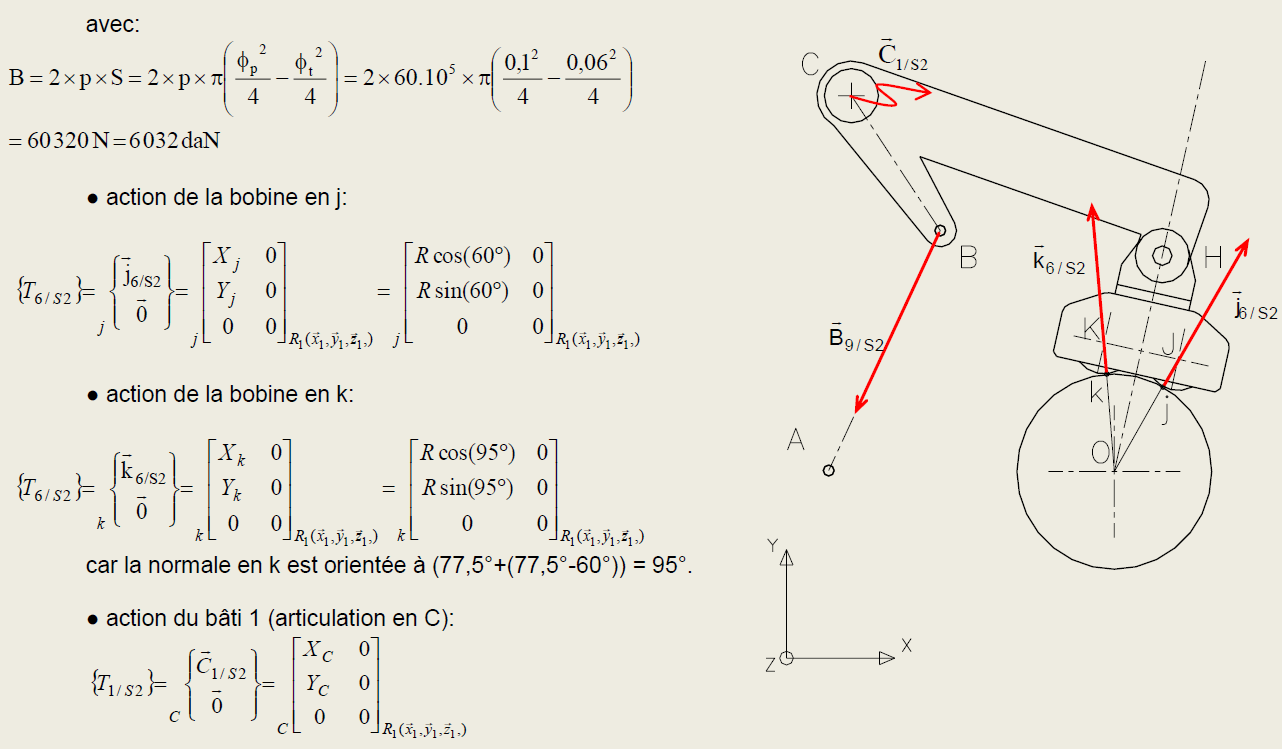 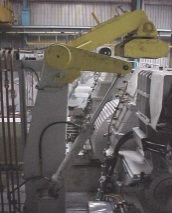 Illustration : ligne de fabrication de tôle d’aluminium
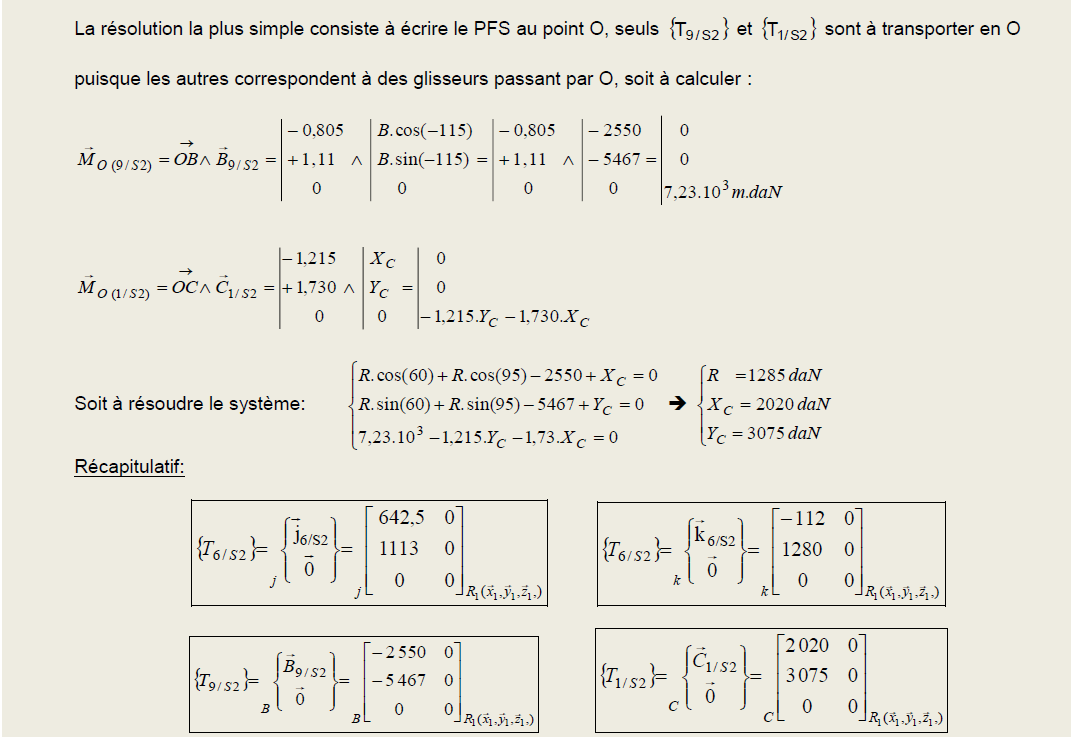 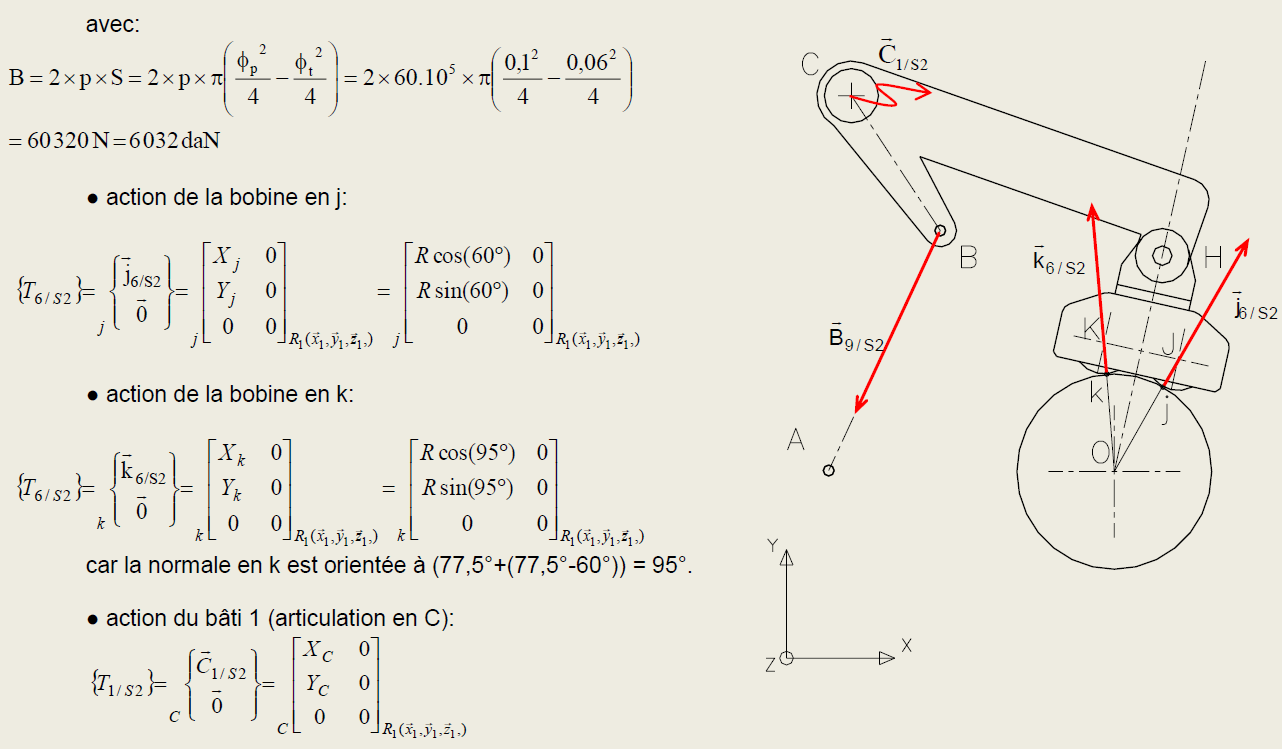 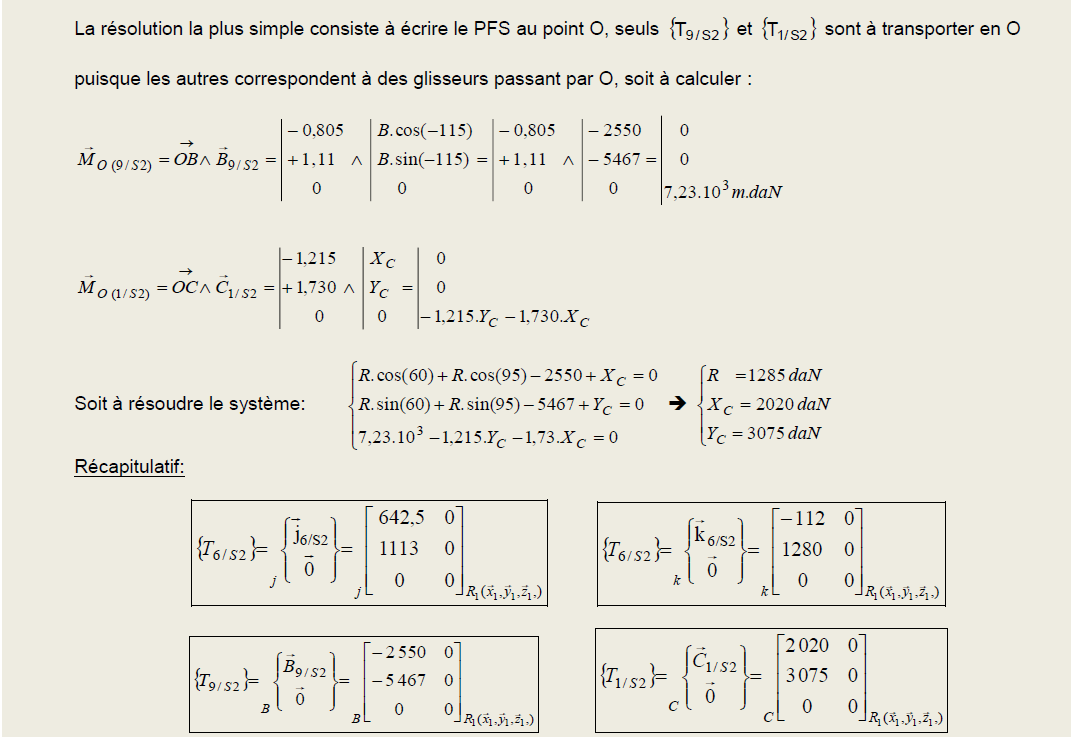 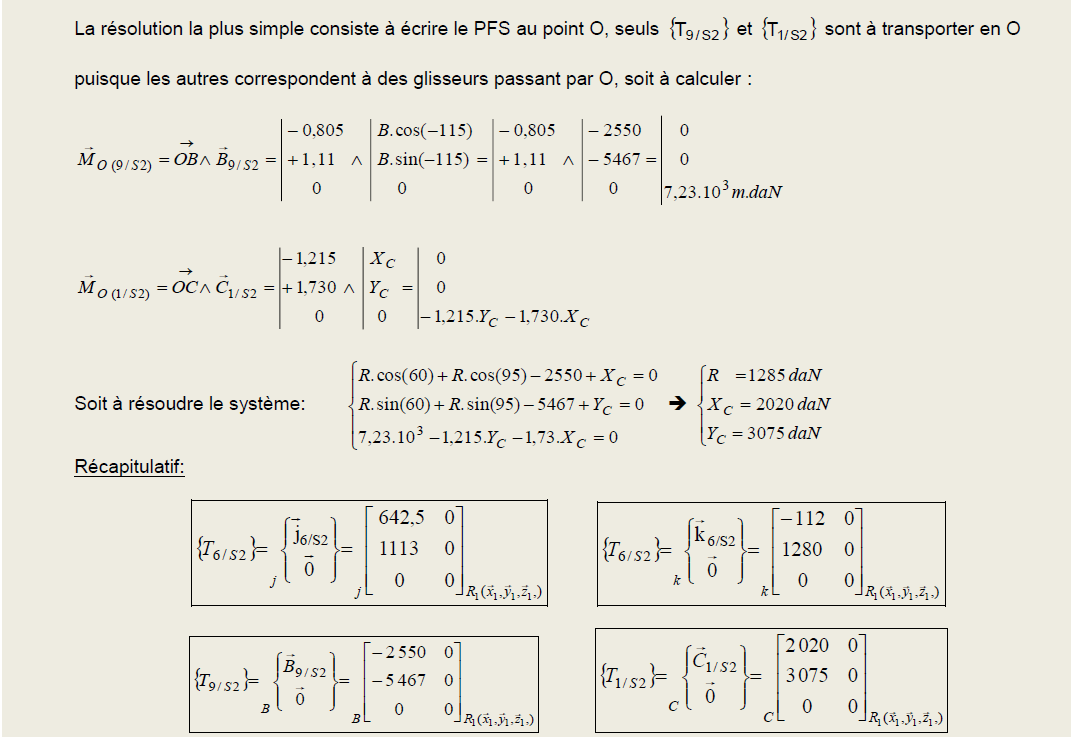 Principe Fondamental de la Statique
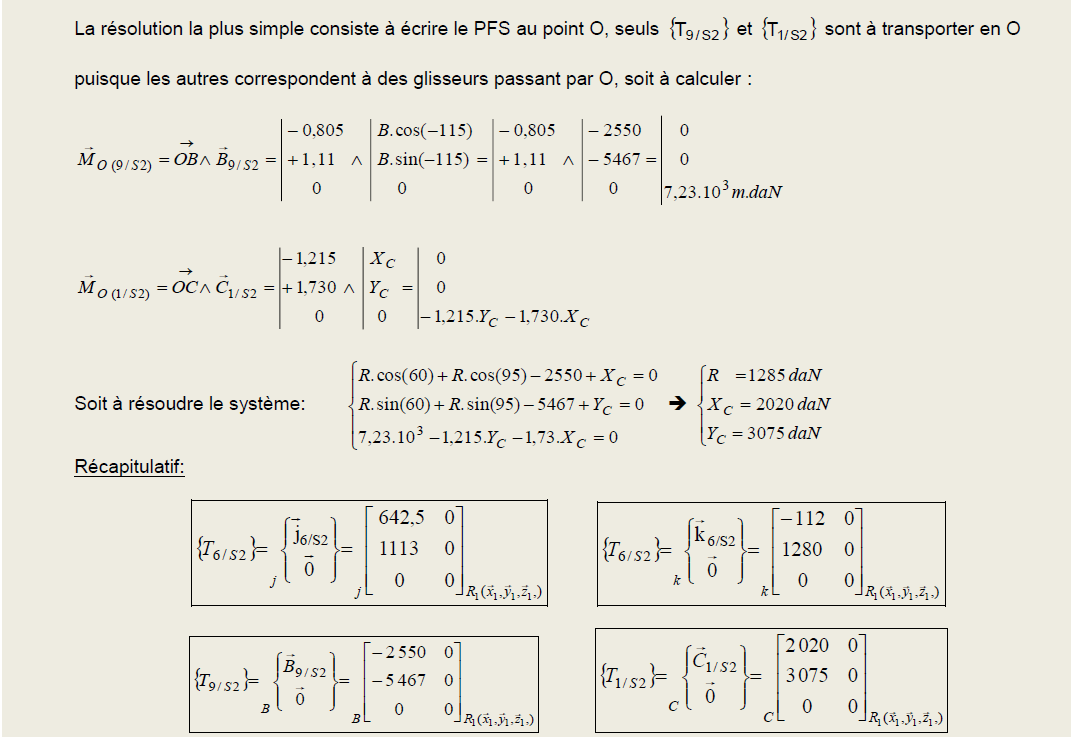 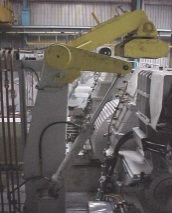 Illustration : ligne de fabrication de tôle d’aluminium
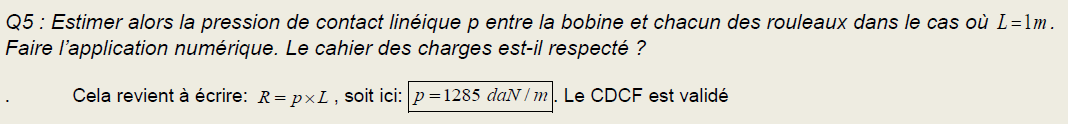 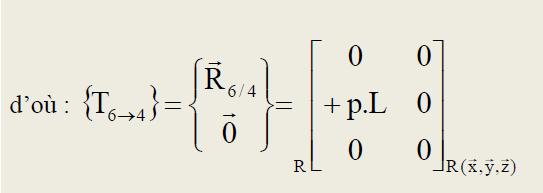 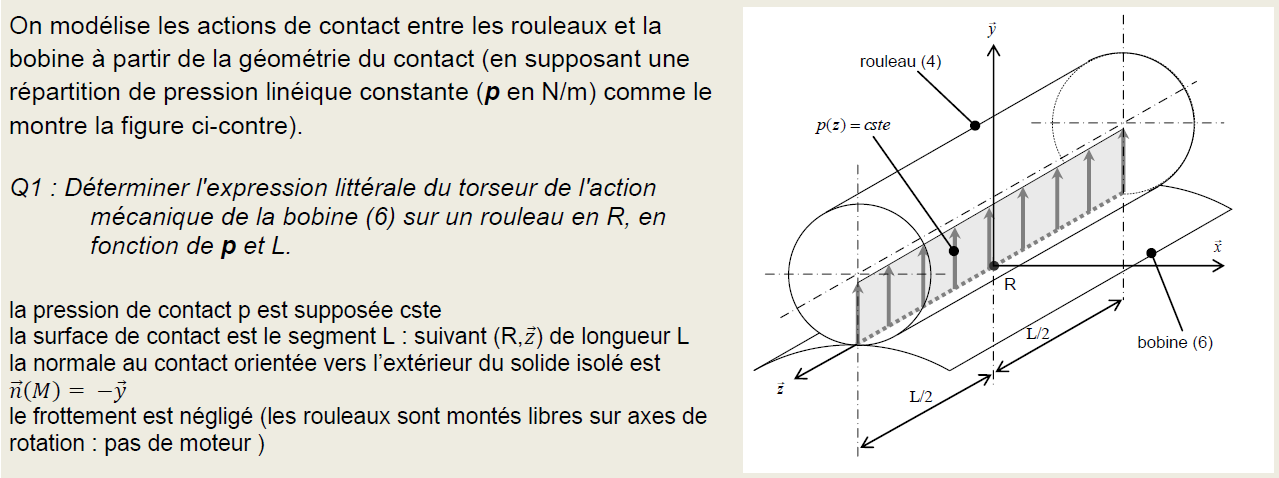 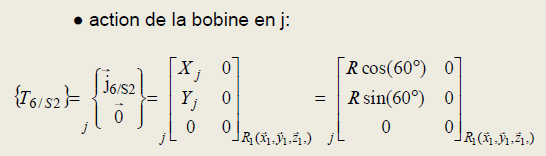 Principe Fondamental de la Statique
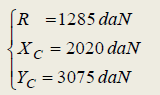 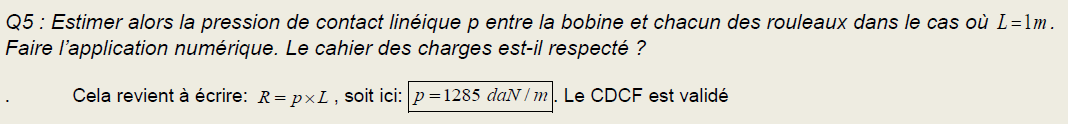